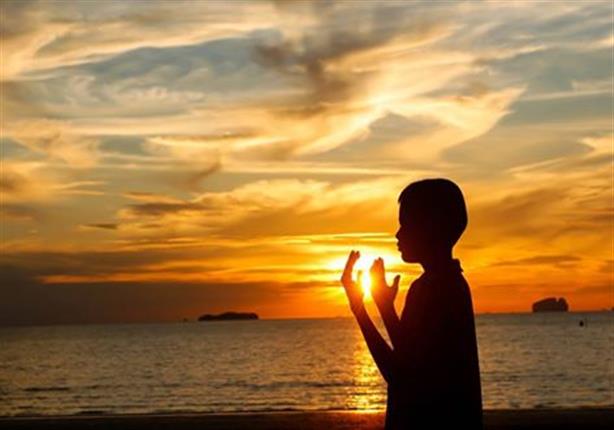 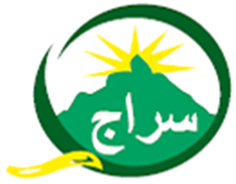 يا مجـيــب
جمعية سراج للأعمال الاجتماعية
فرع الدار البيضاء
19 رمضان 1437
25 يونيو 2016
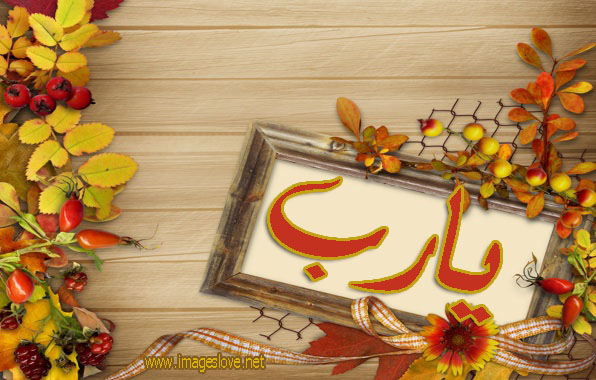 رمضان شهر الدعاء
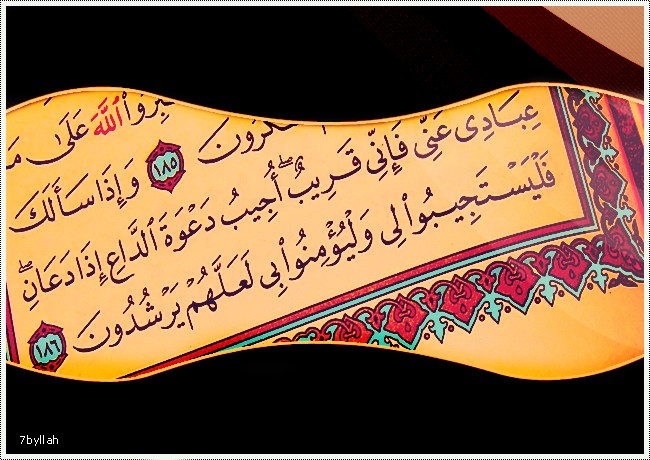 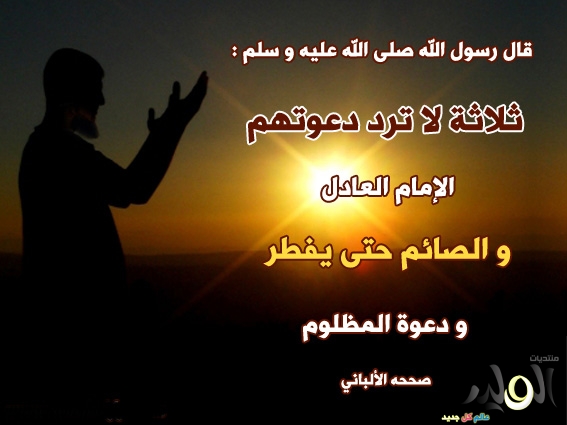 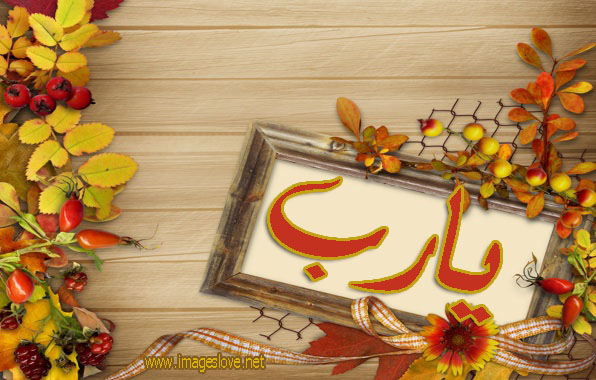 فضل الدعاء
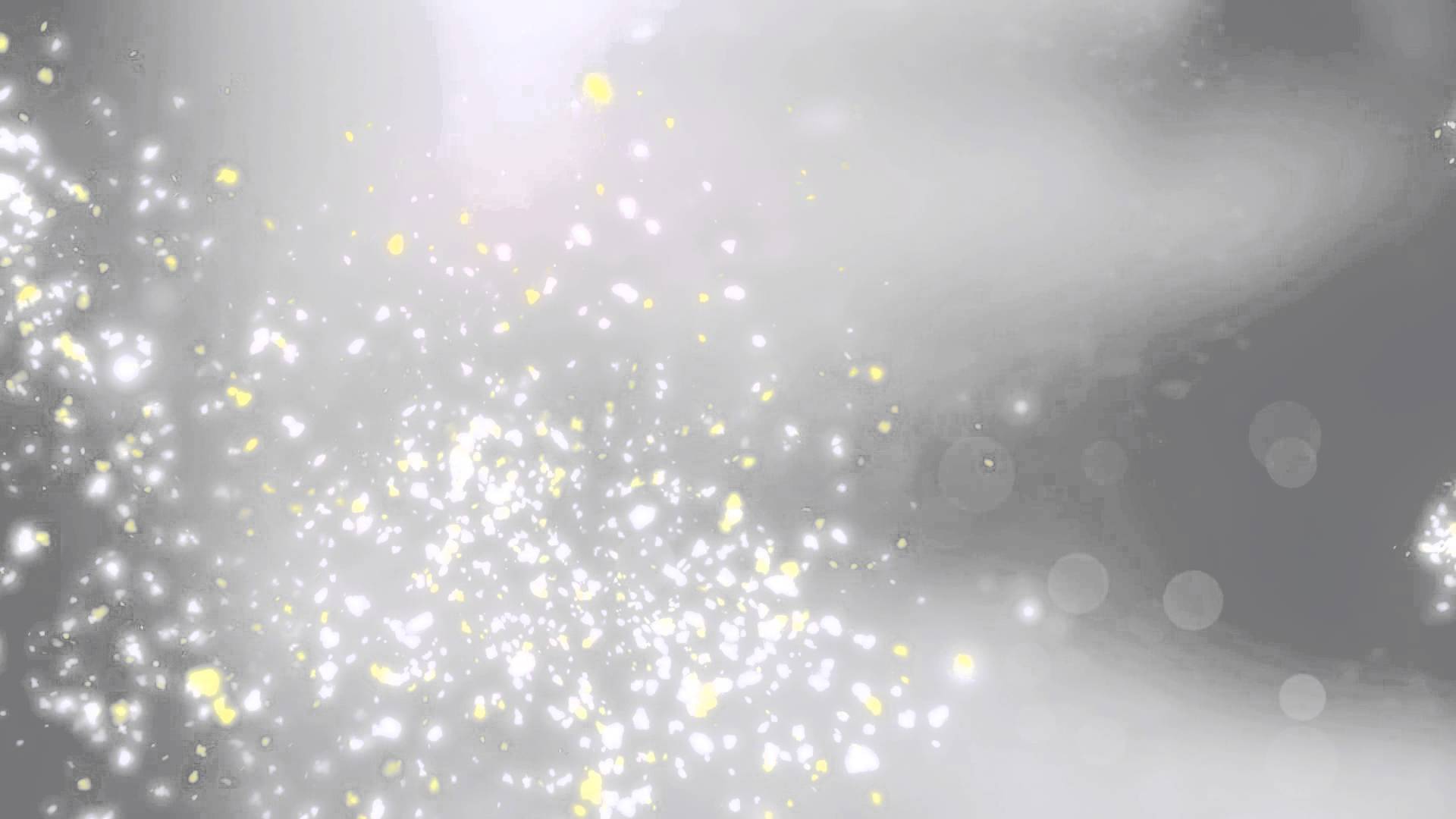 الدعاء عبادة نتقرب بها الى الله عزوجل :
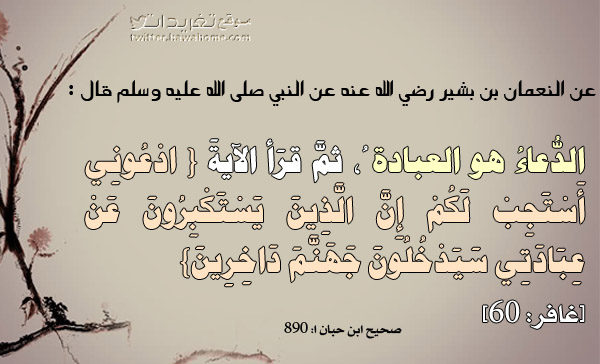 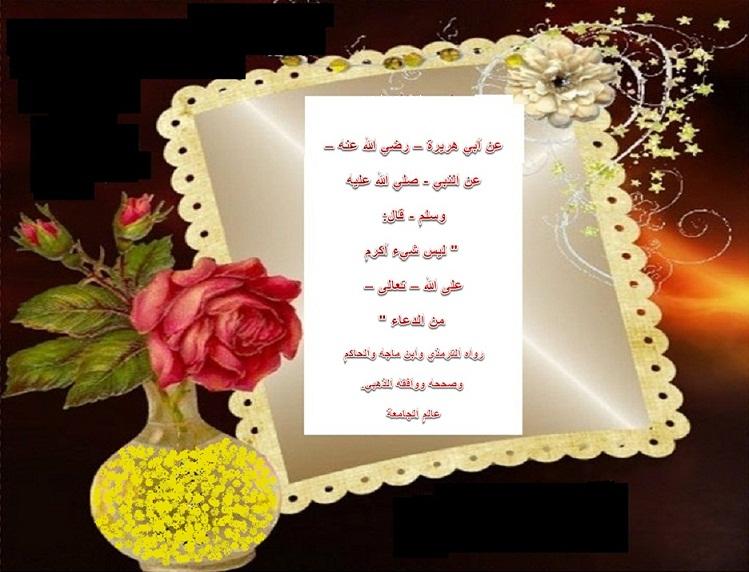 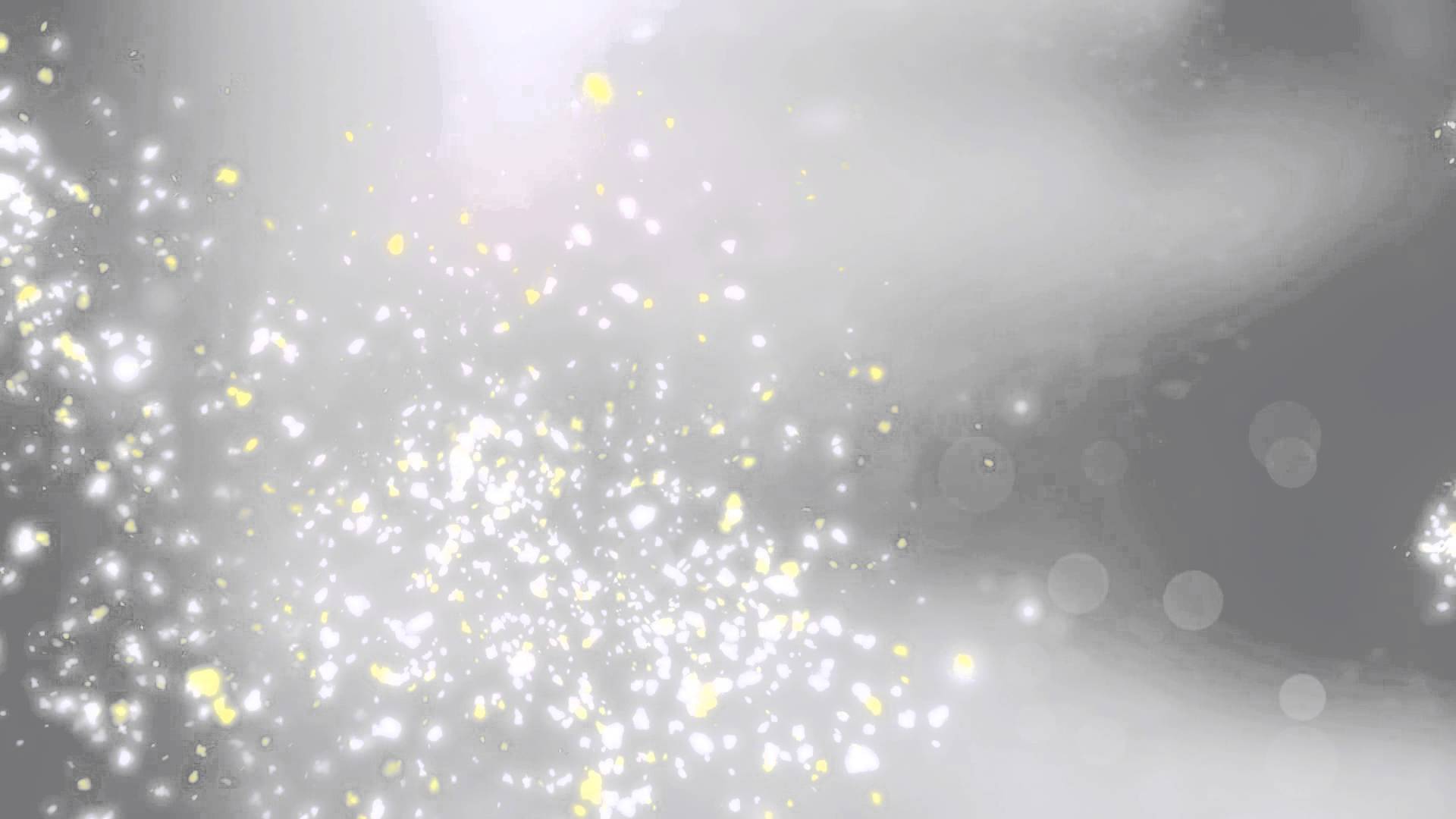 الدعاء سلاح المؤمن :
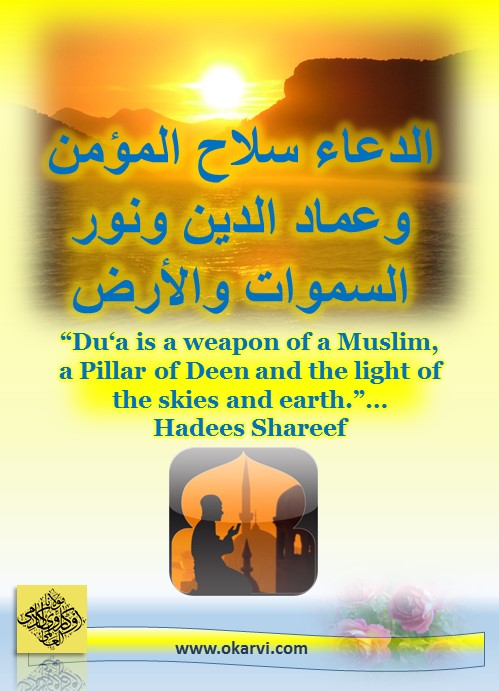 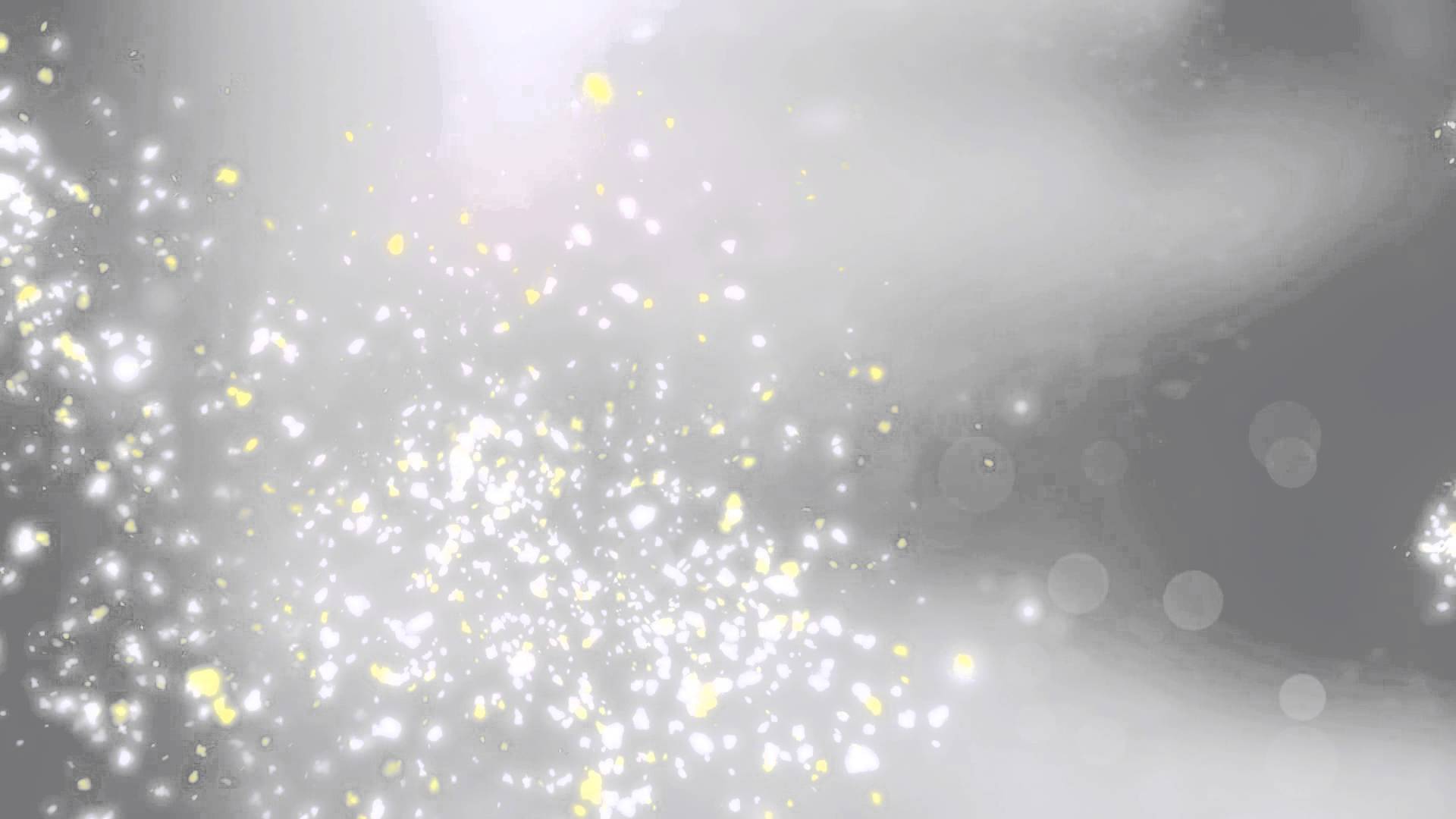 السلاح ينفع صاحبه بشرطين
المعرفة بحقيقة الاستعمال
“ليستجيبوا لي”
قوة المستعمل
“ليومنوا بي”
الطاعة
العقيدة
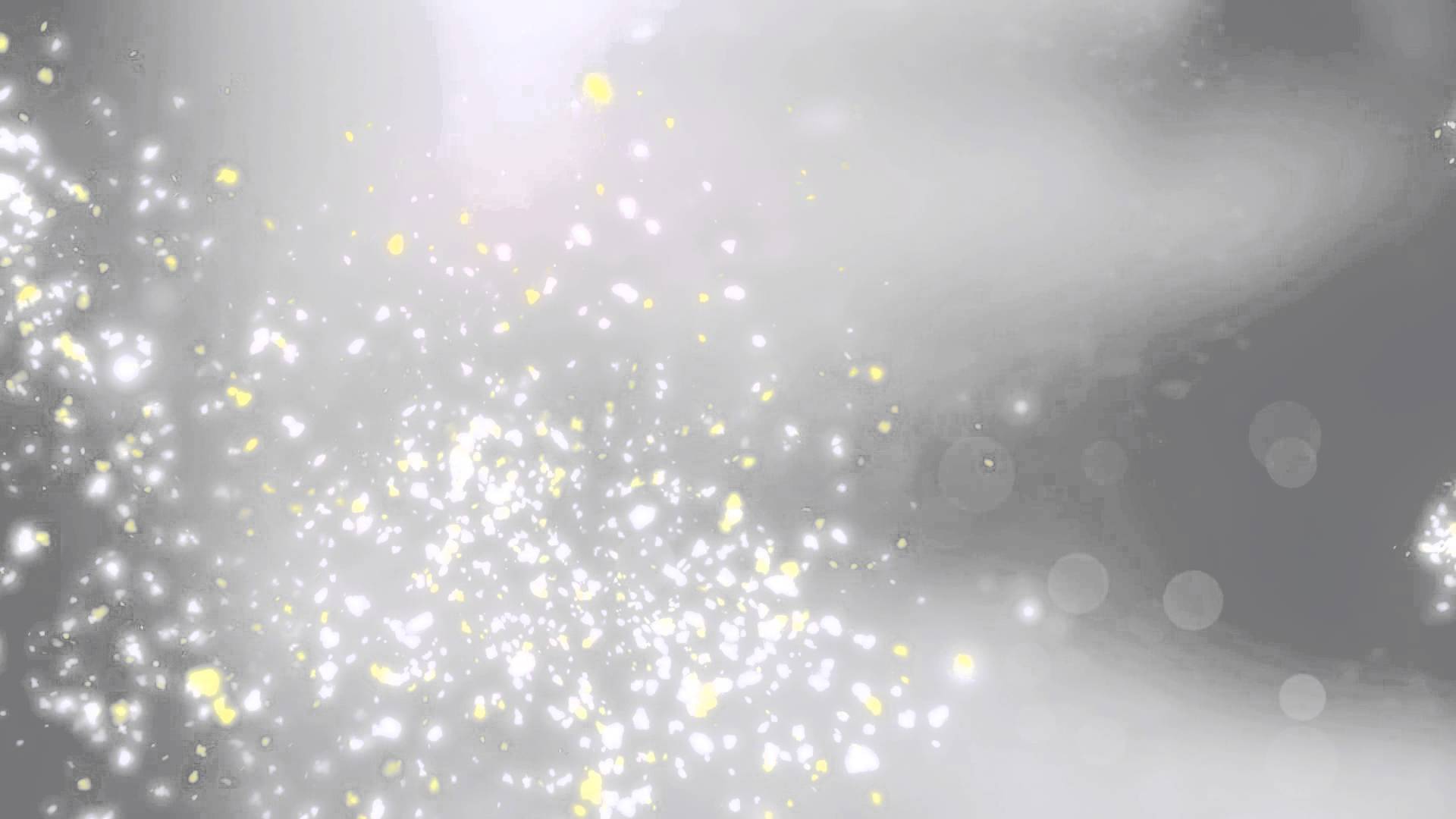 الدعاء كله خير :
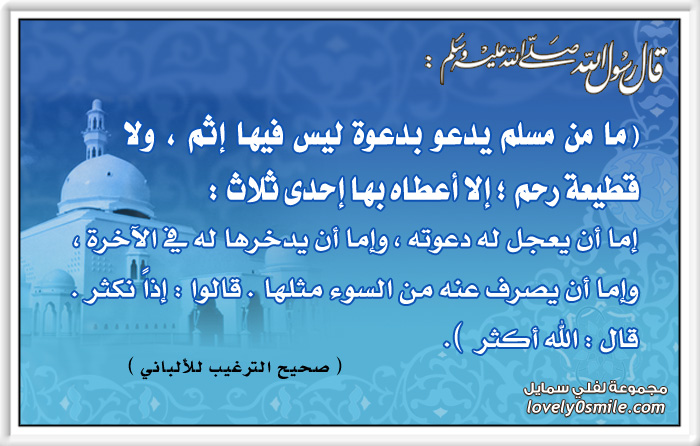 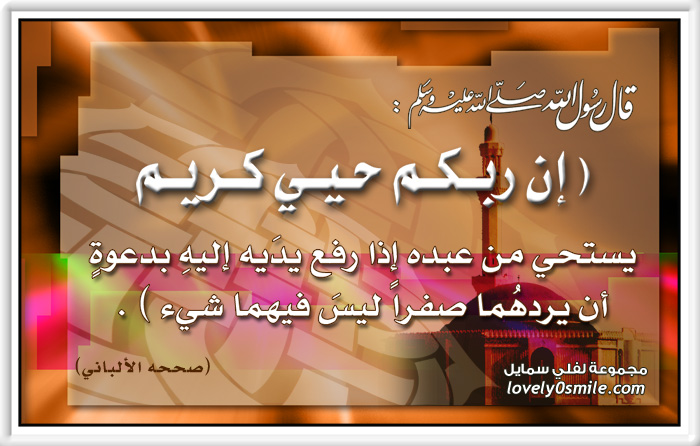 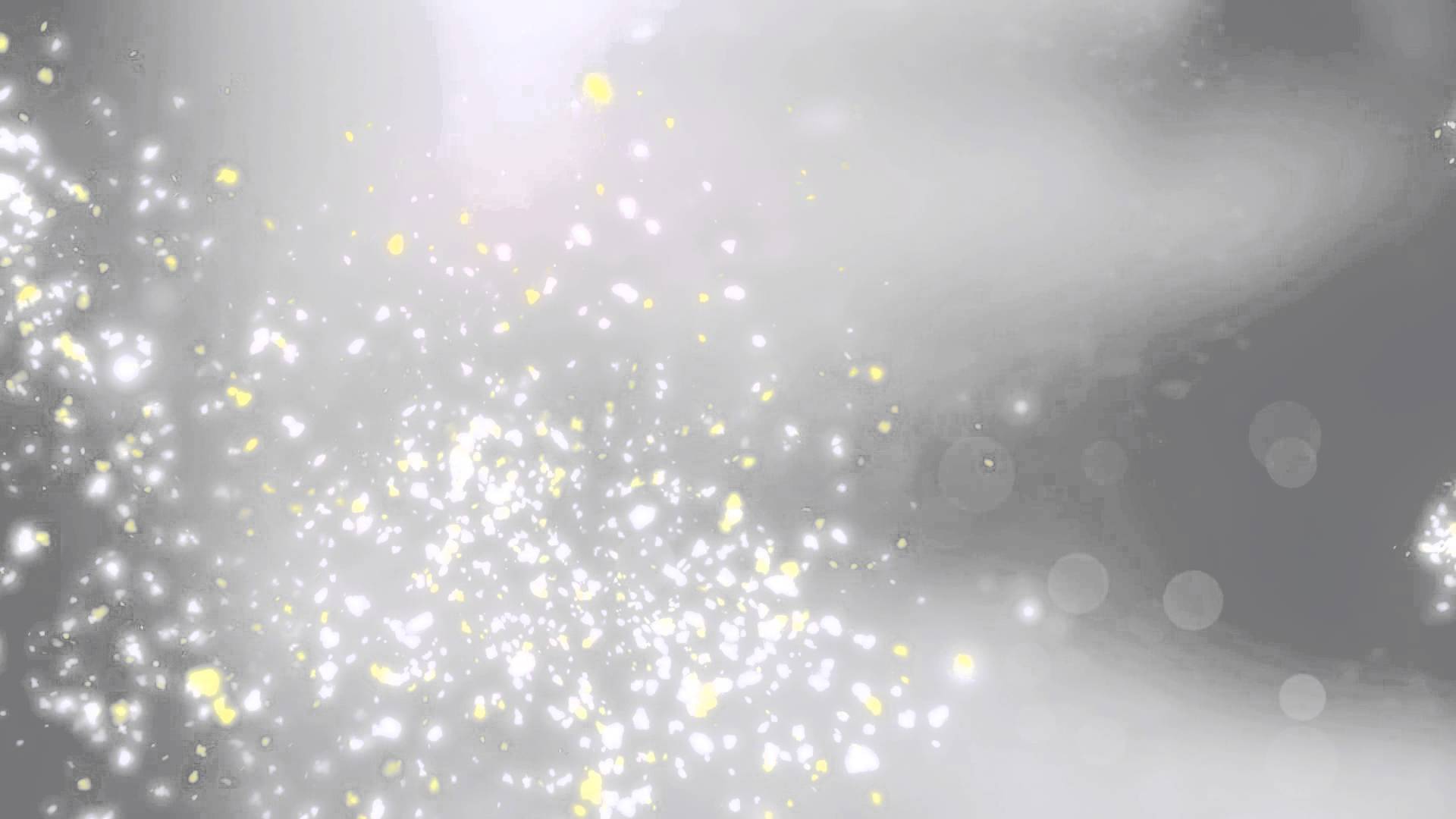 الدعاء أمان من غضب الله عزوجل :
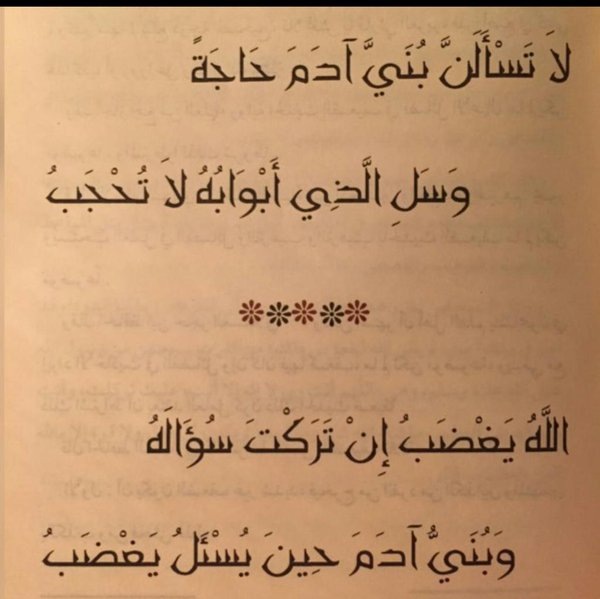 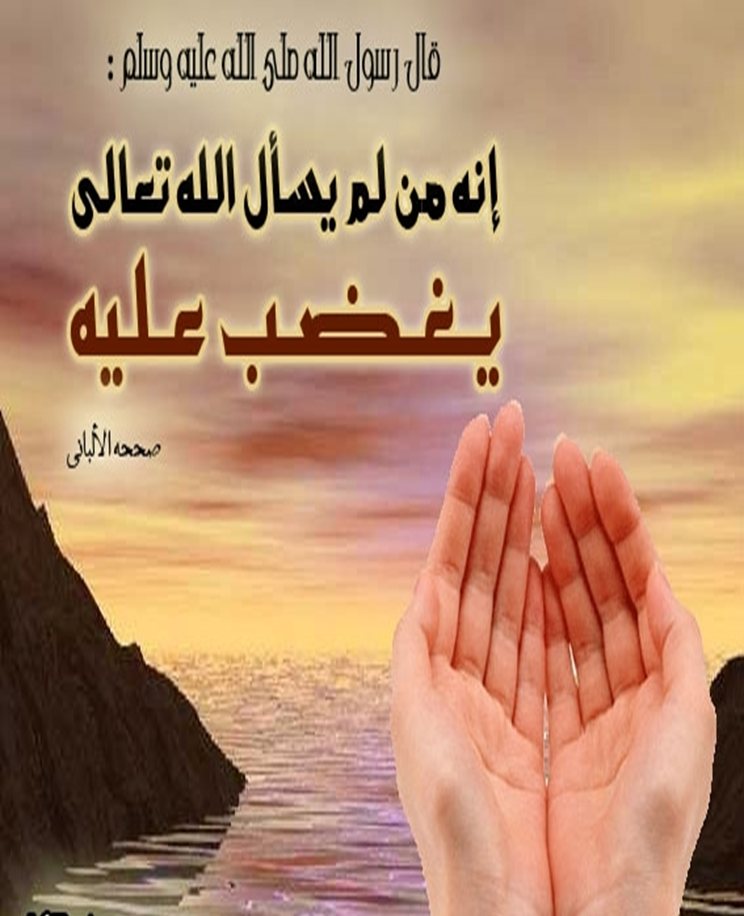 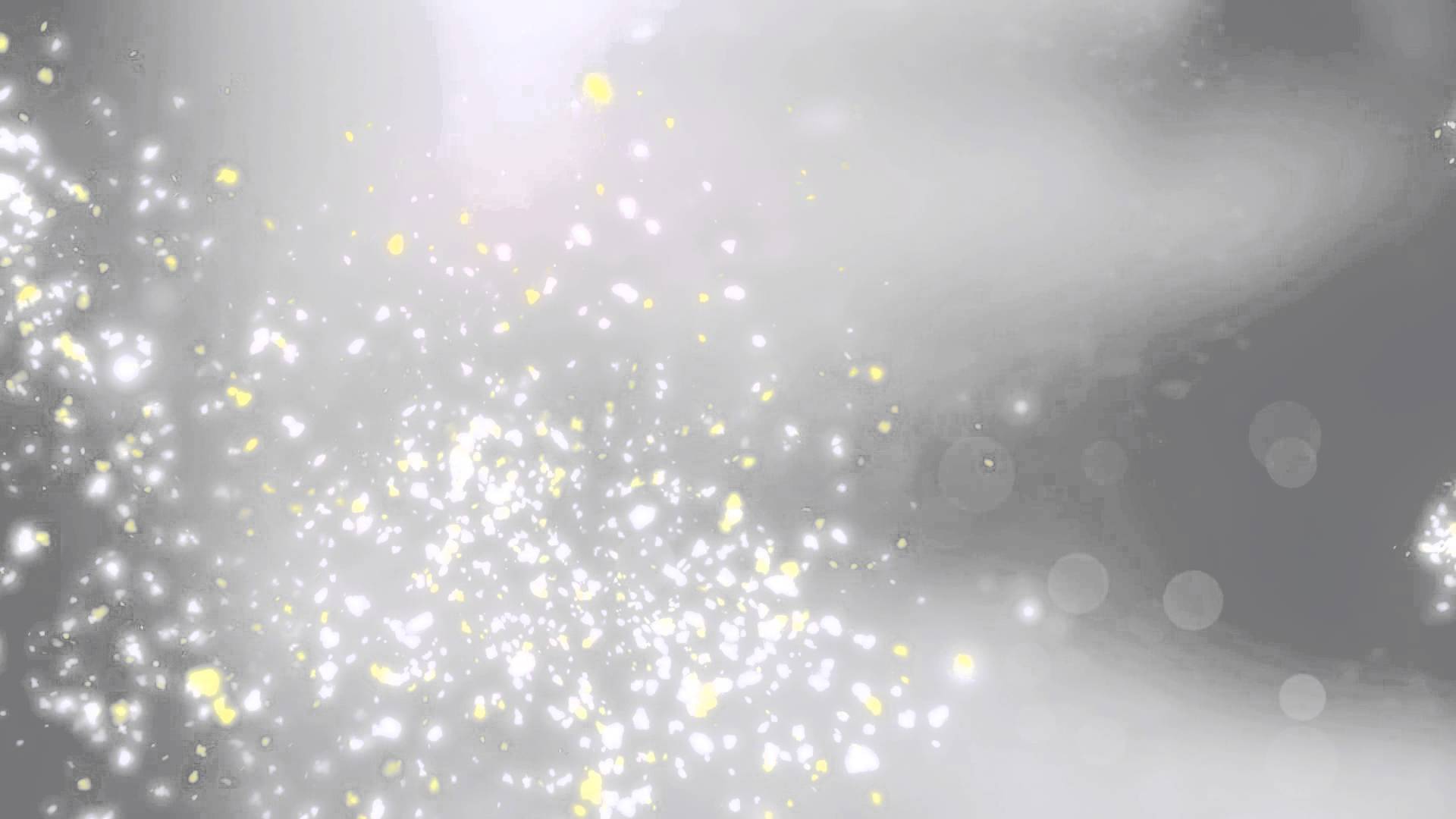 الدعاء يرفع قدر صاحبه :
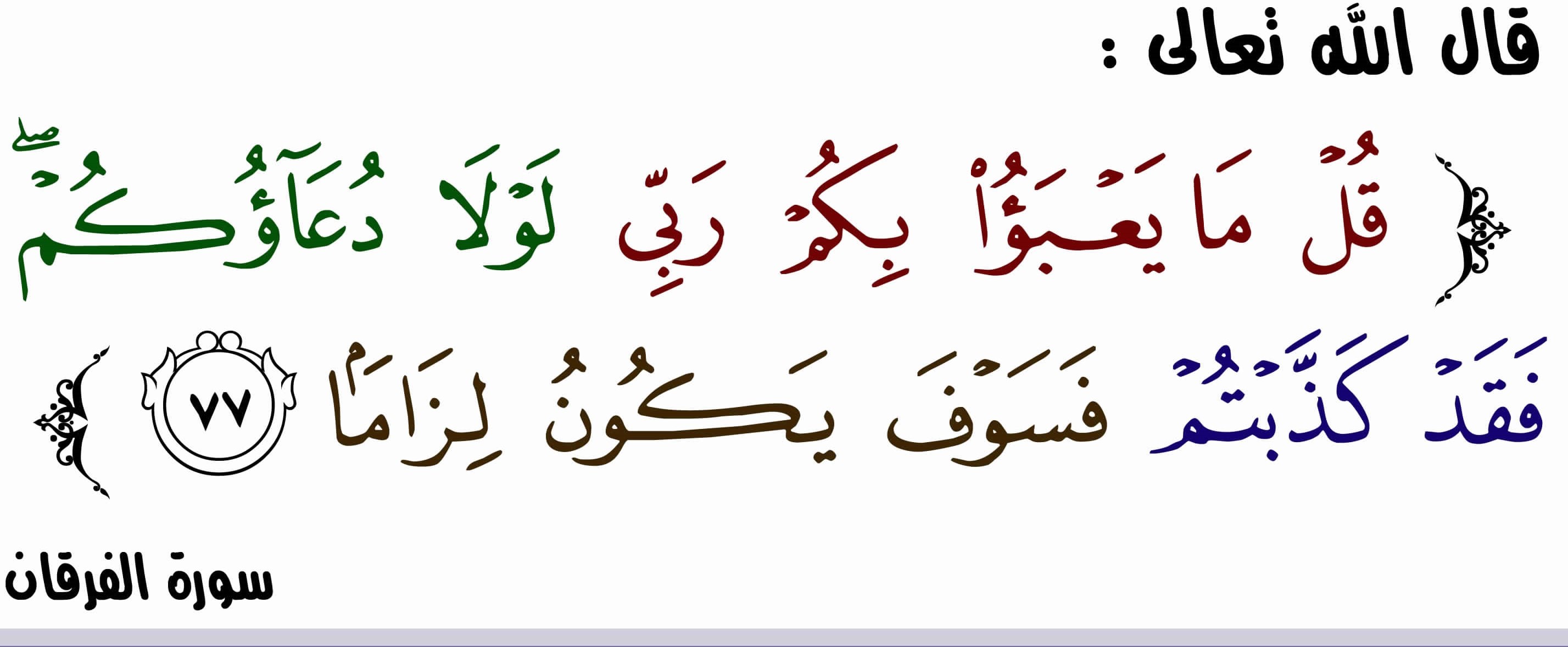 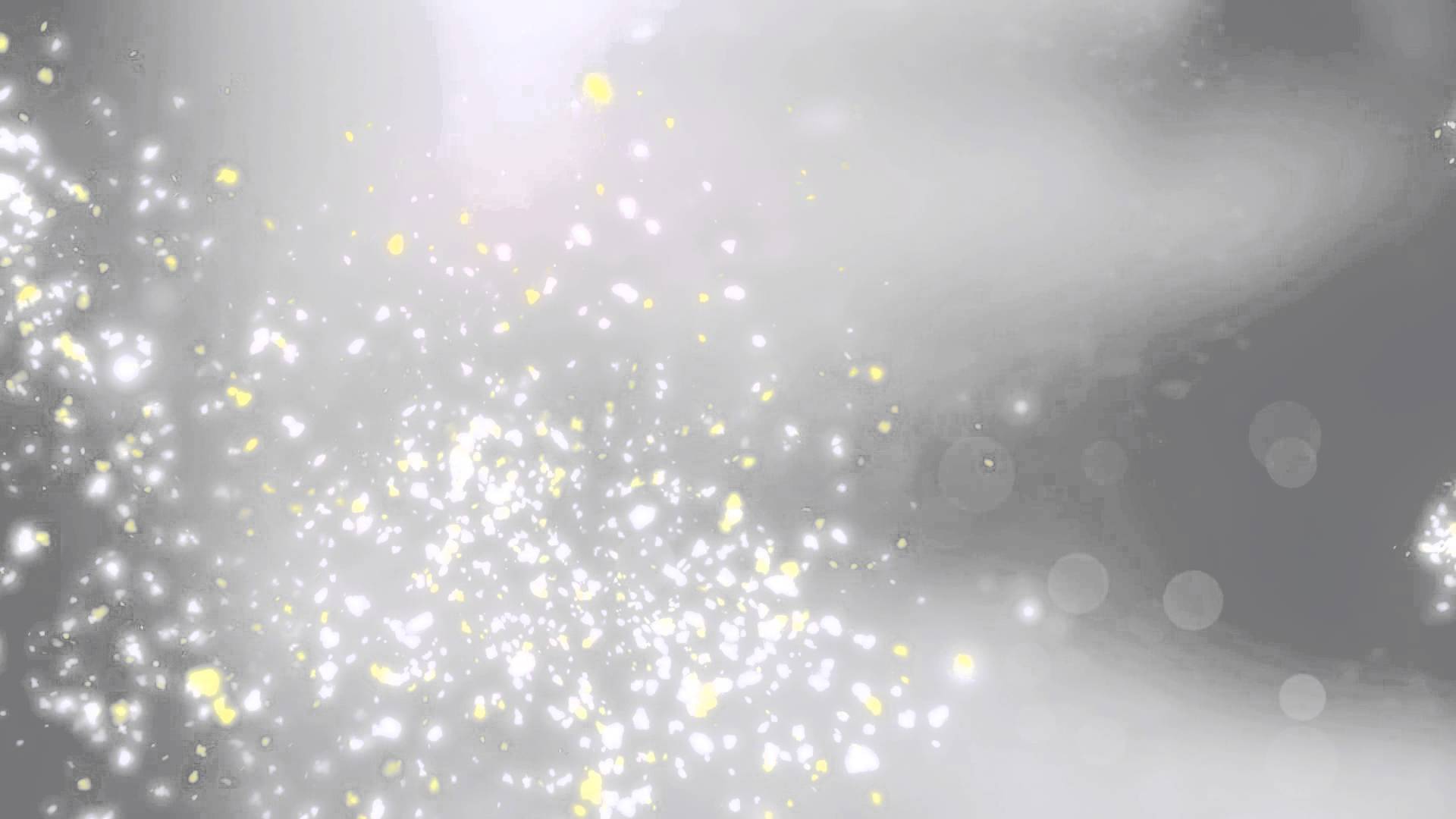 أنواع الدعاء
دعاء المسألة
طلب ما ينفع الداعي      و كشف ما يضره
الداعي يطلب بلسان المقال
دعاء العبادة
شامل لجميع 
القربات الظاهرة و الباطنة
العابد يطلب بلسان الحال
متلازمان
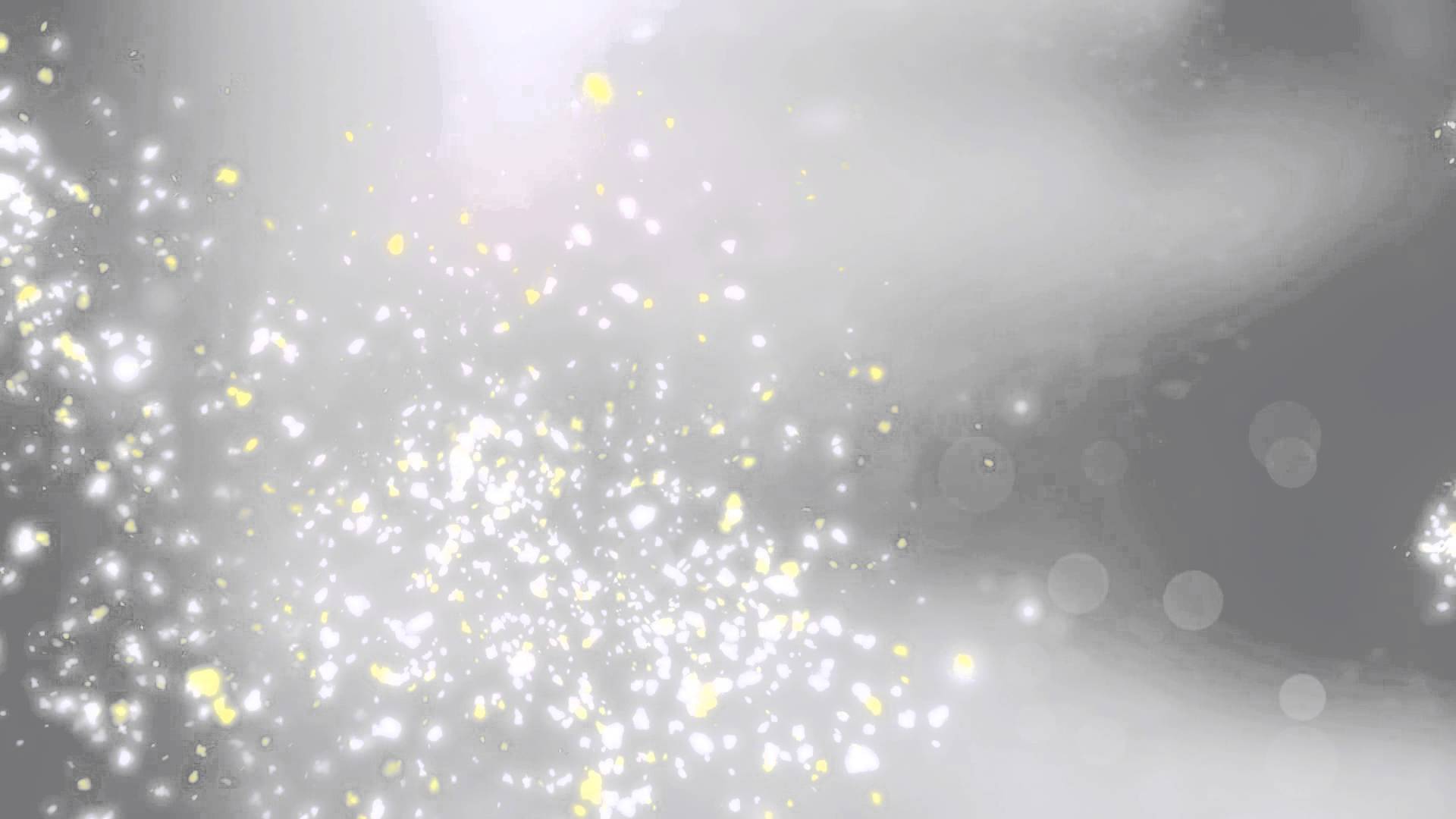 الدعاء سلامة من العجز :
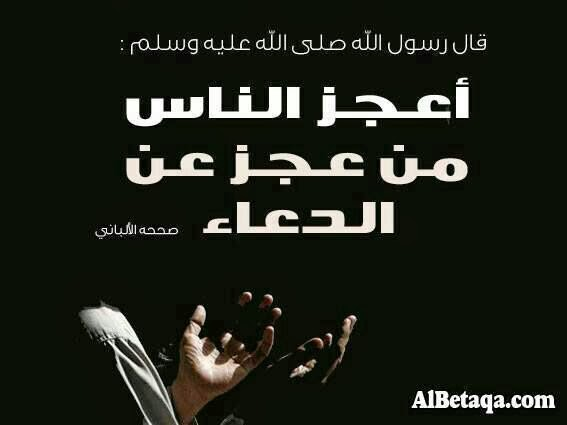 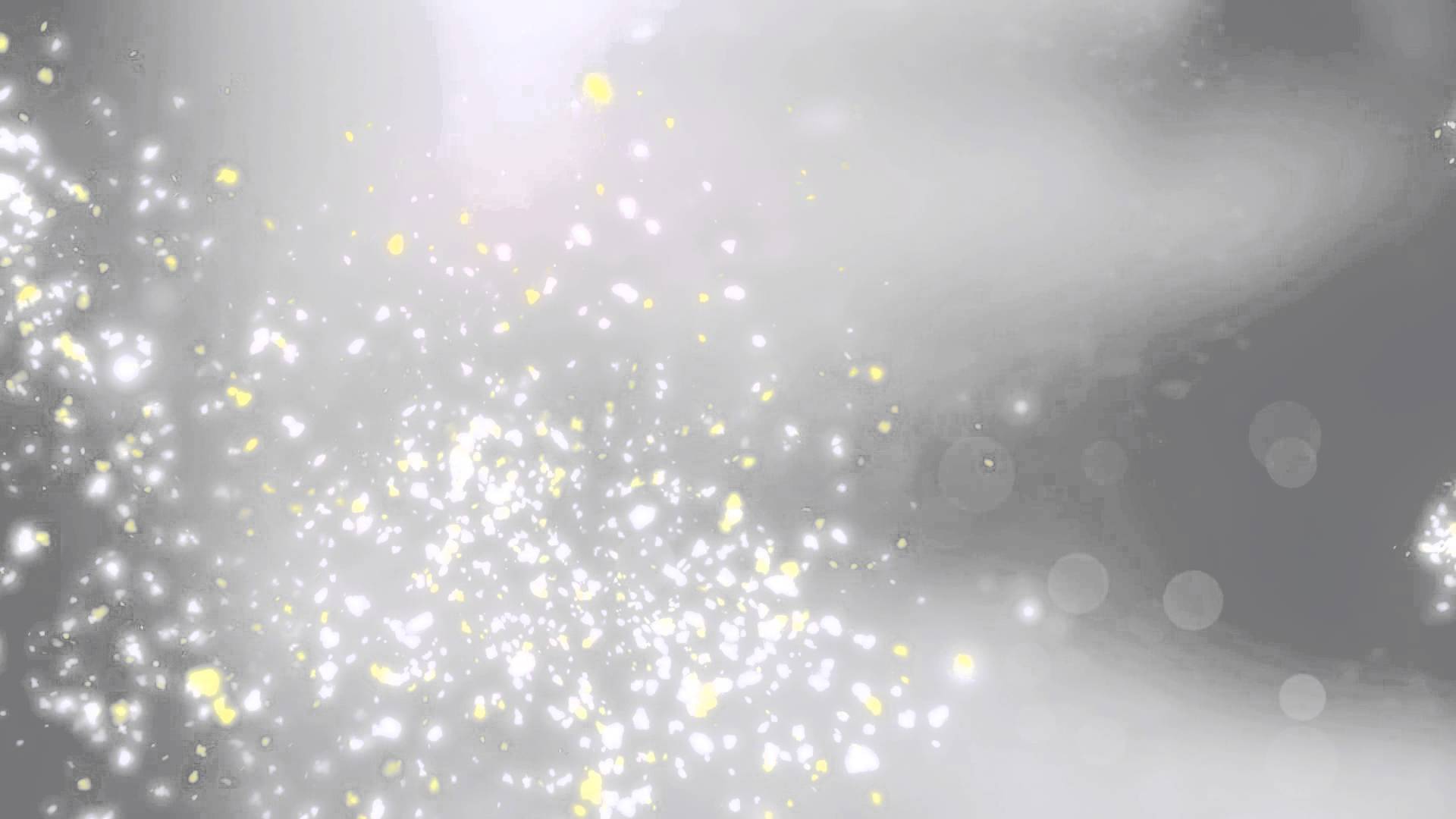 الدعاء سبب للثبات :
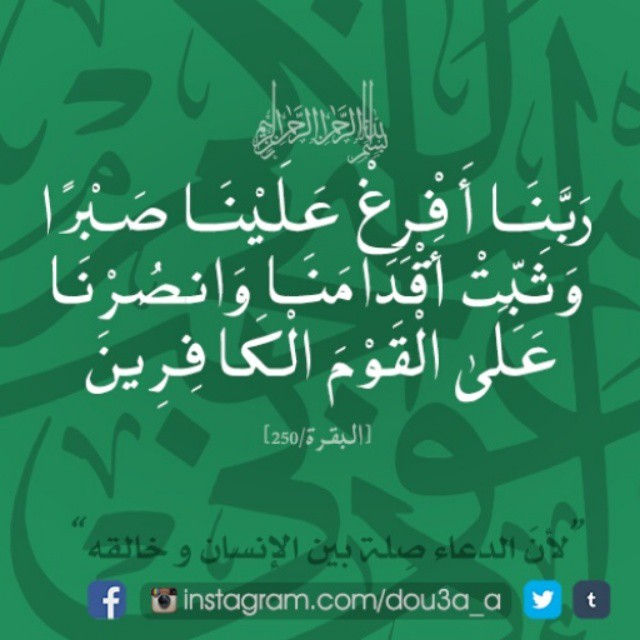 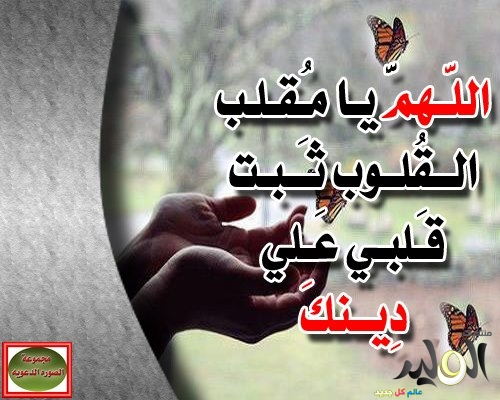 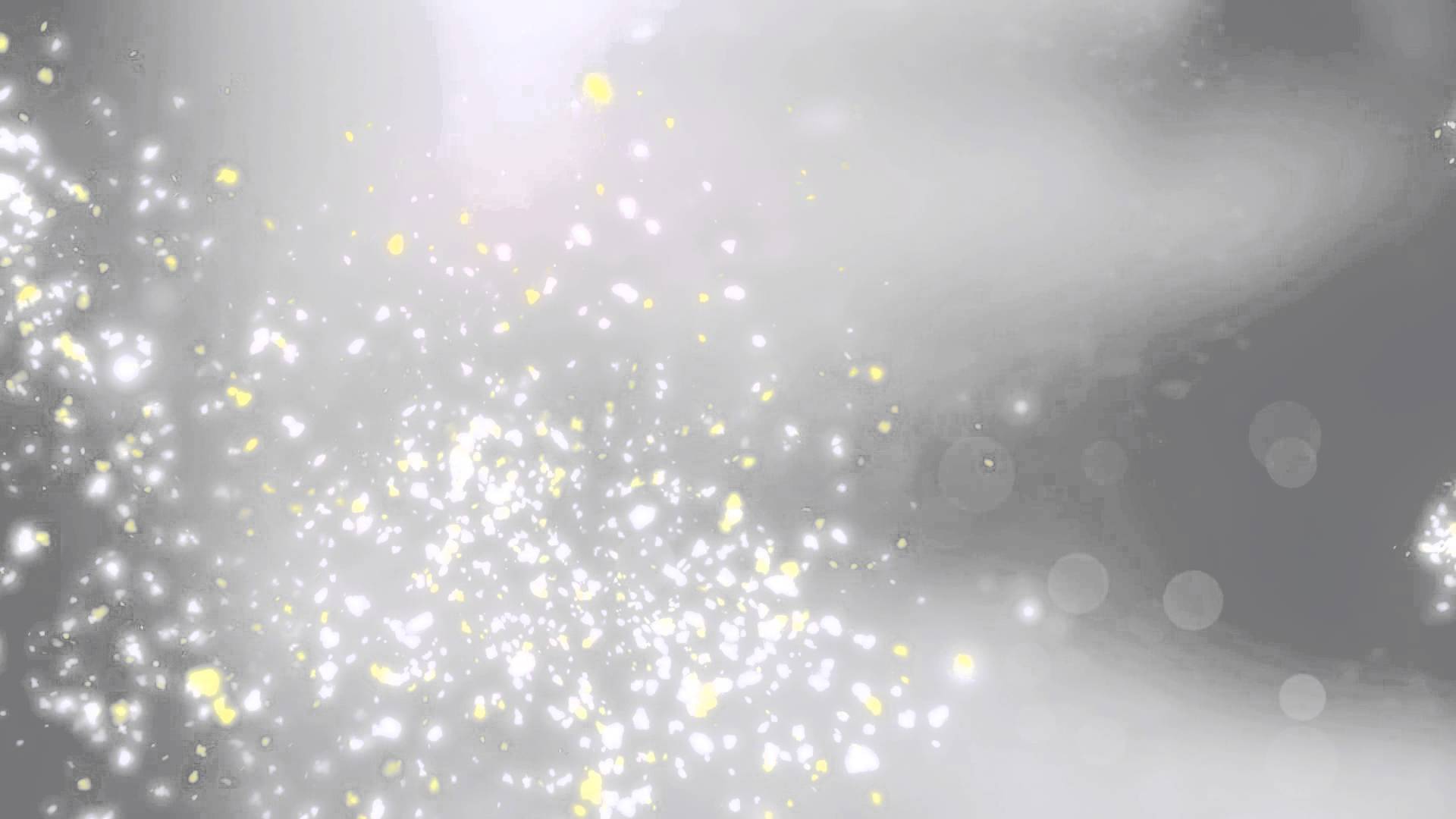 الدعاء منجاة من الشقاء :
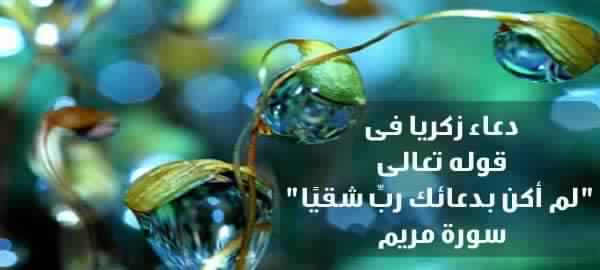 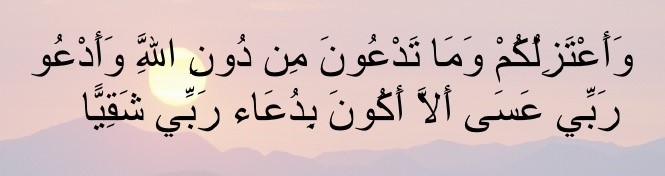 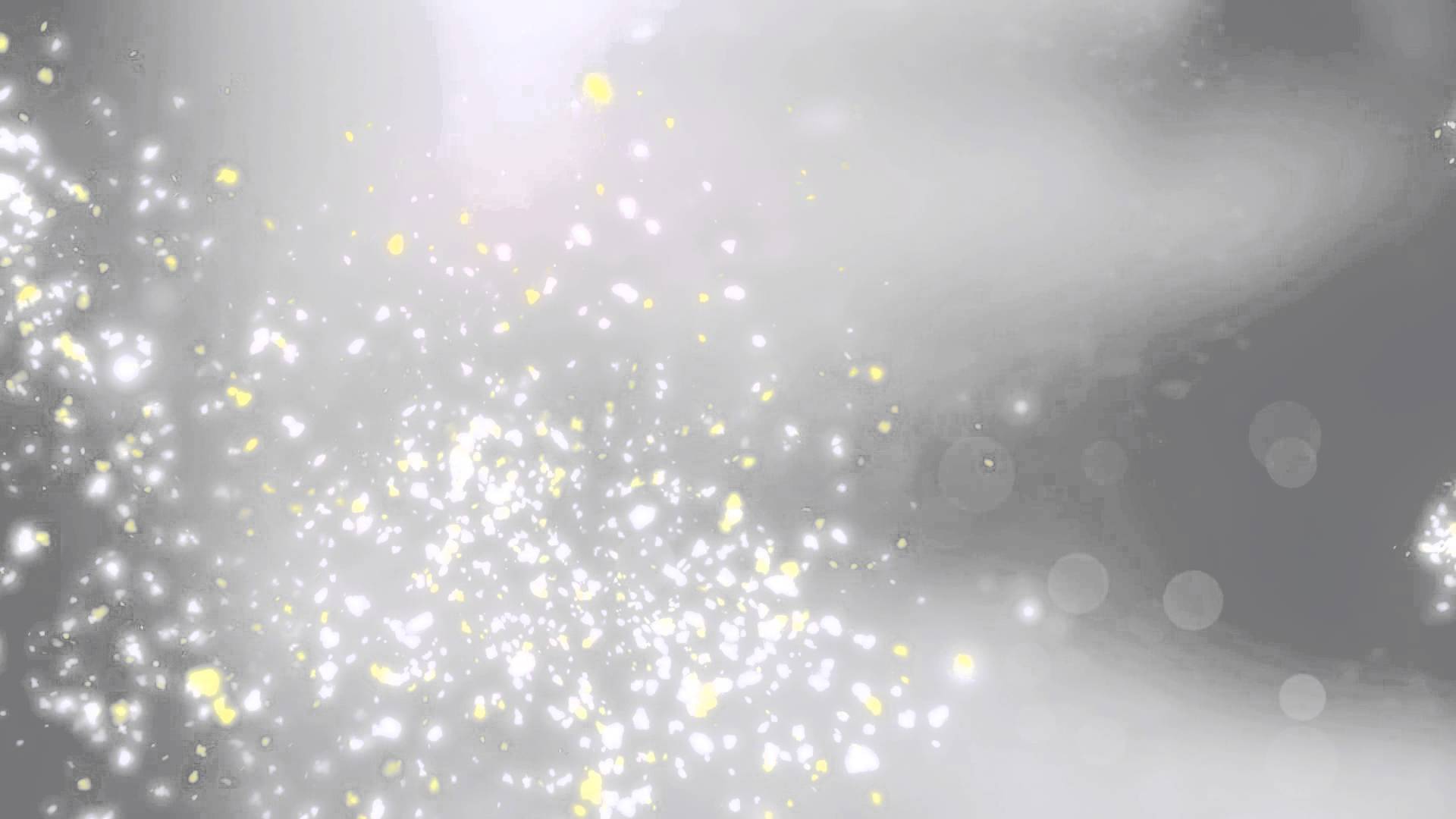 الدعاء من صفات أهل الجنة :
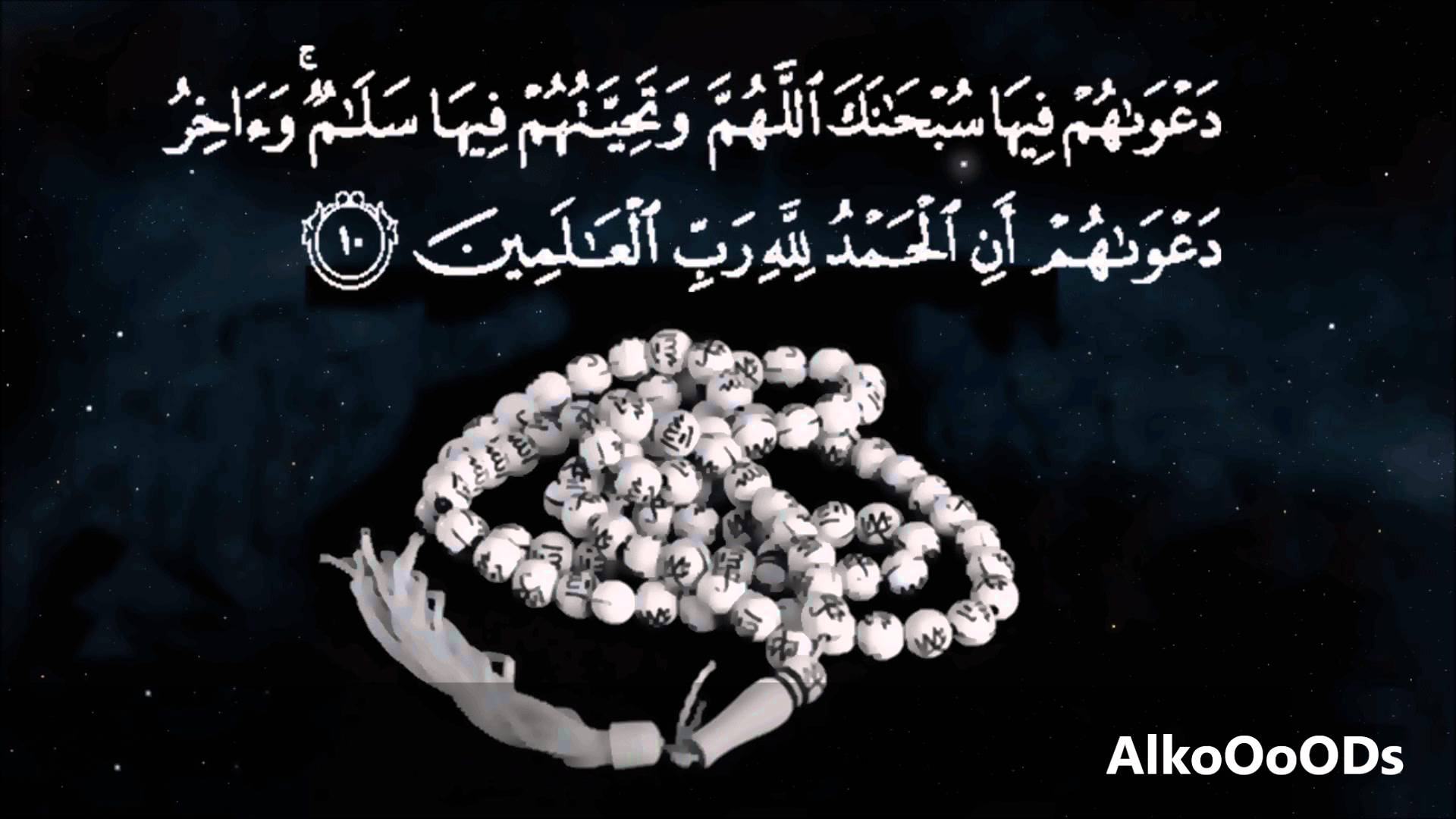 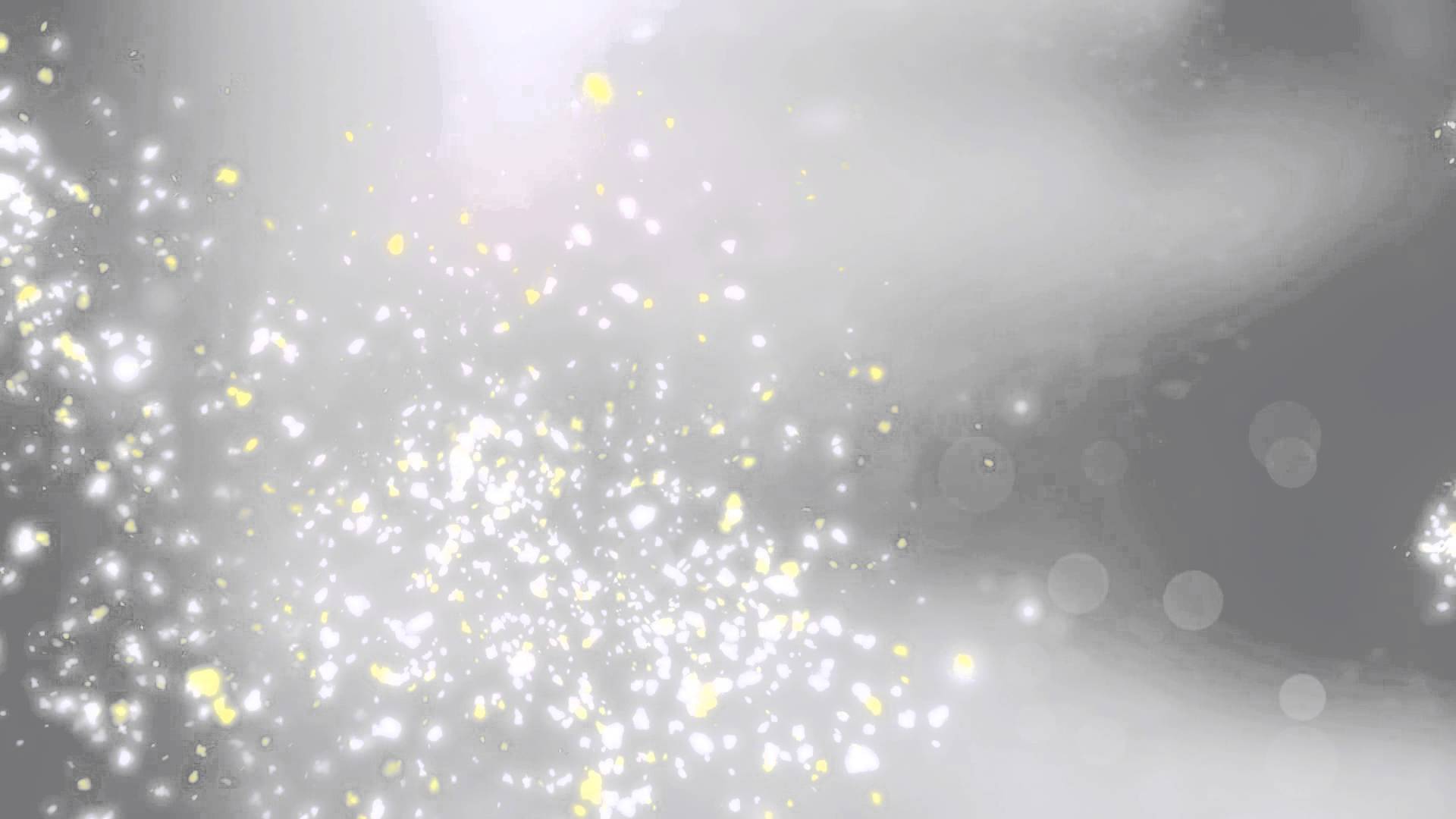 الدعاء منجاة من النار :
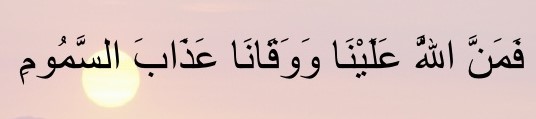 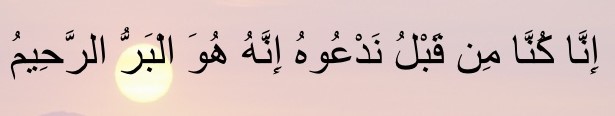 الطور/27 - 28
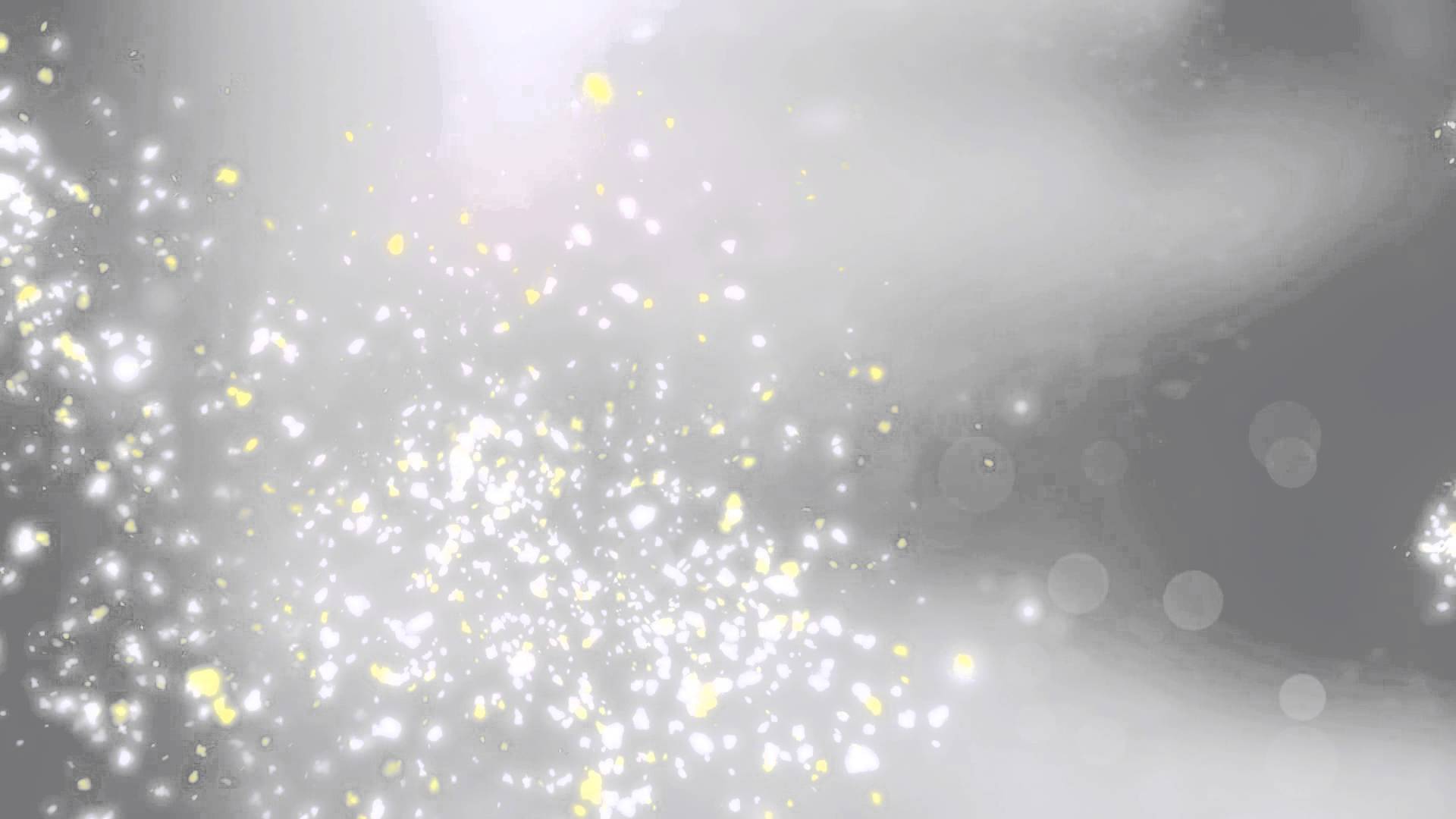 الدعاء سبب لكشف الكرب :









قصة الثلاثة في الغار.
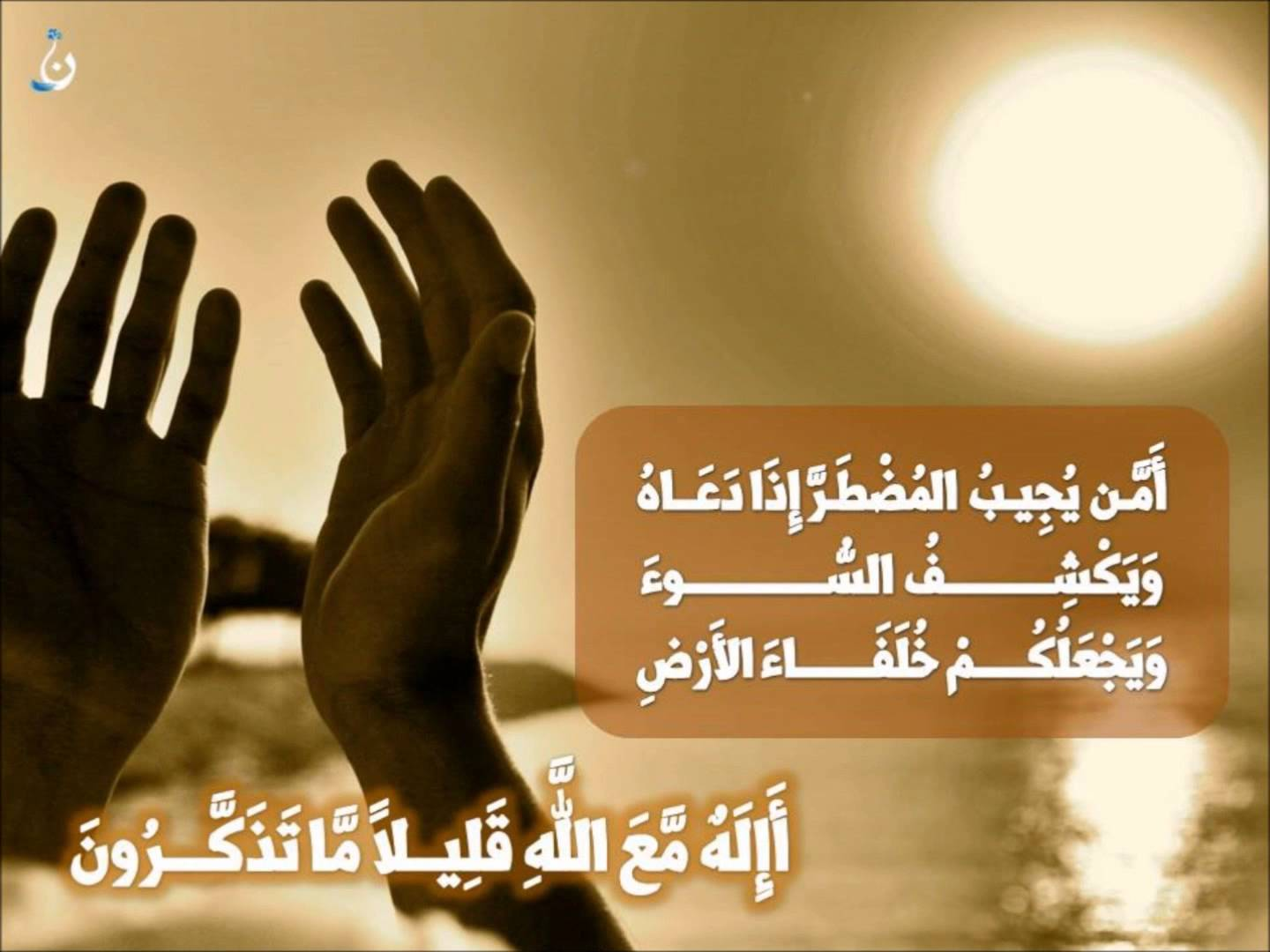 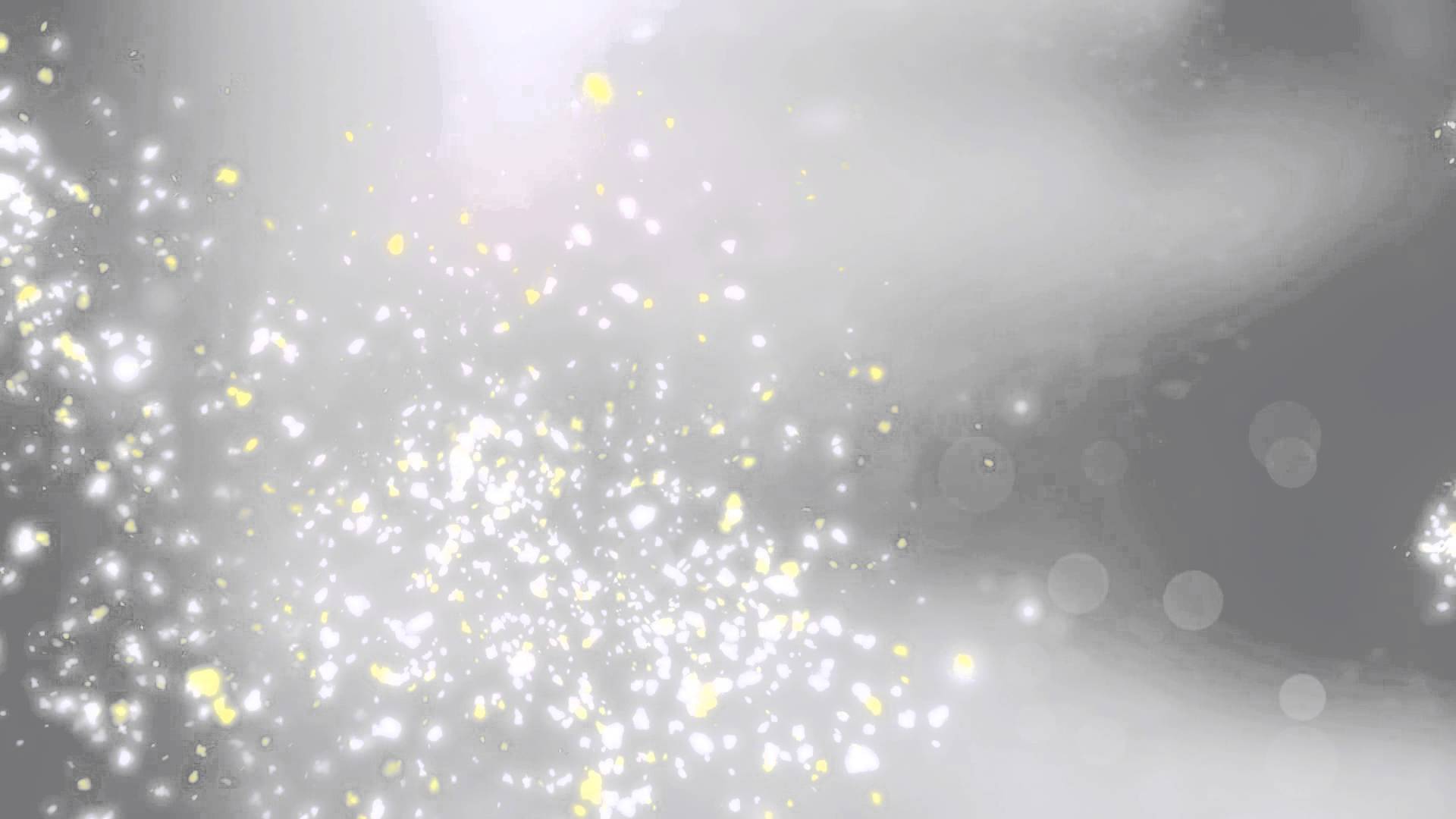 أنه سنة الأنبياء و دأب الصالحين :
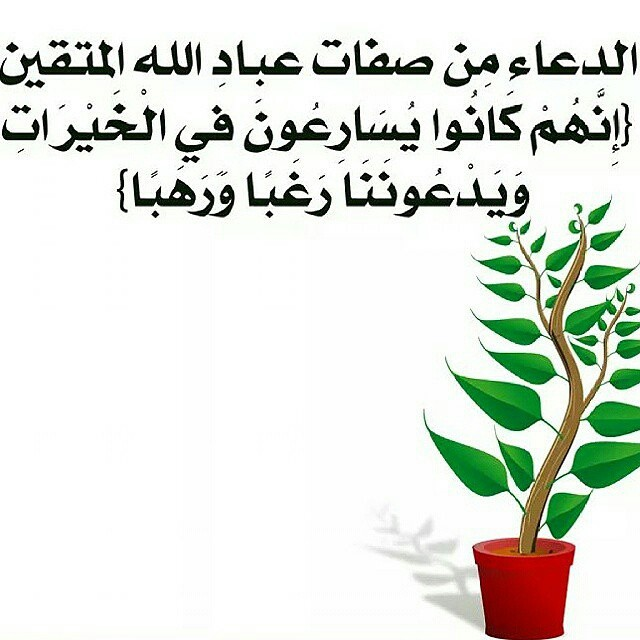 الأنبياء/90
يقول وهب بن منبه: (الذي يدعو الله بلا عمل كالذي يرمي بلا وتر)
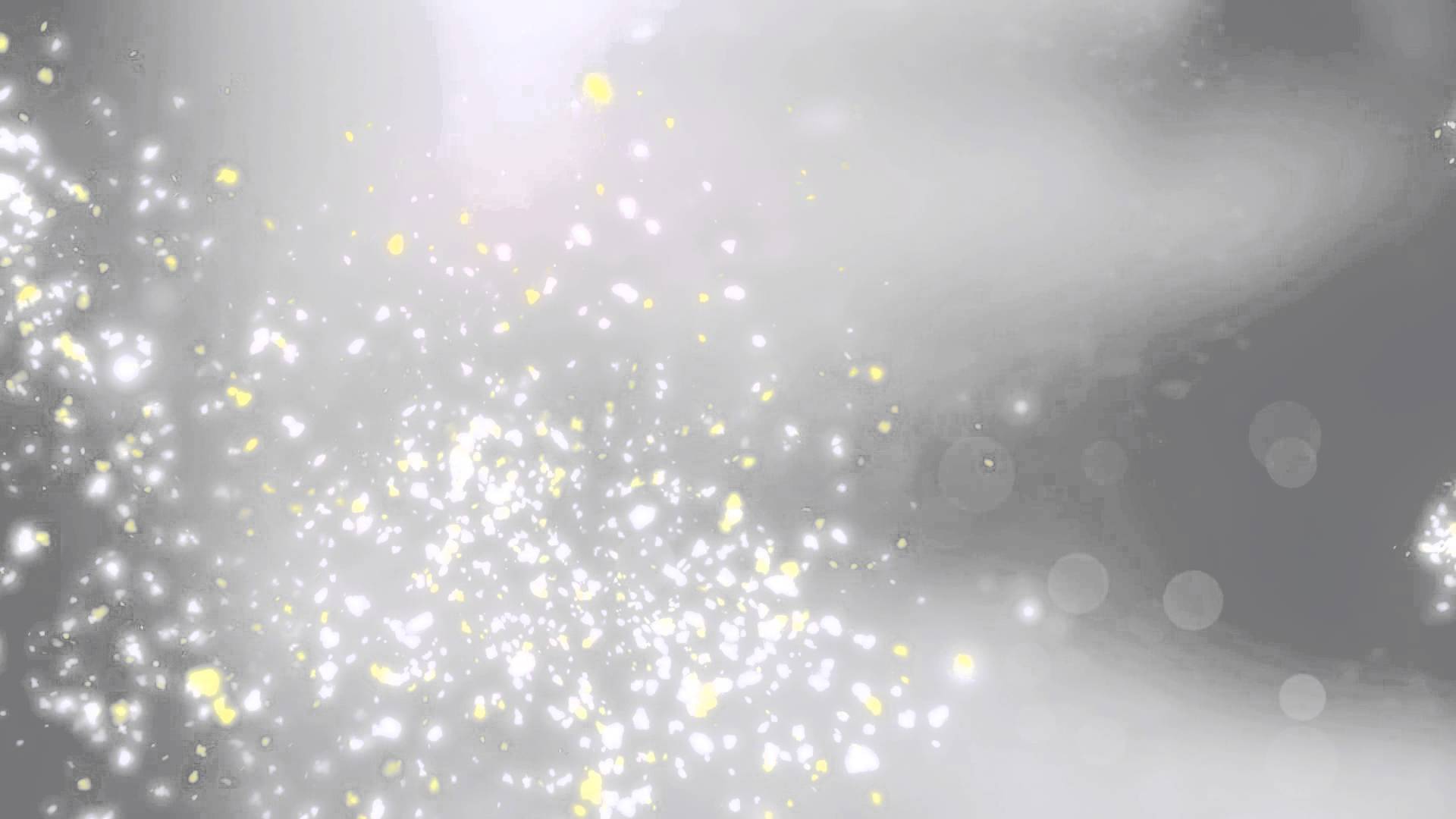 الدعاء أمان من الاستكبار :
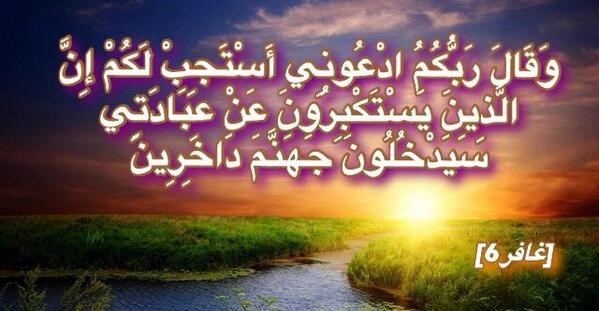 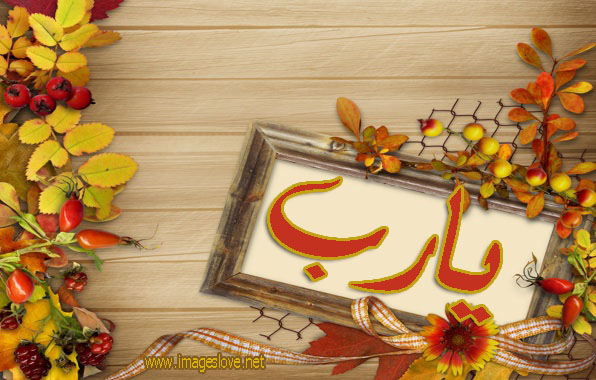 الافتقار إلى الله عز و جل
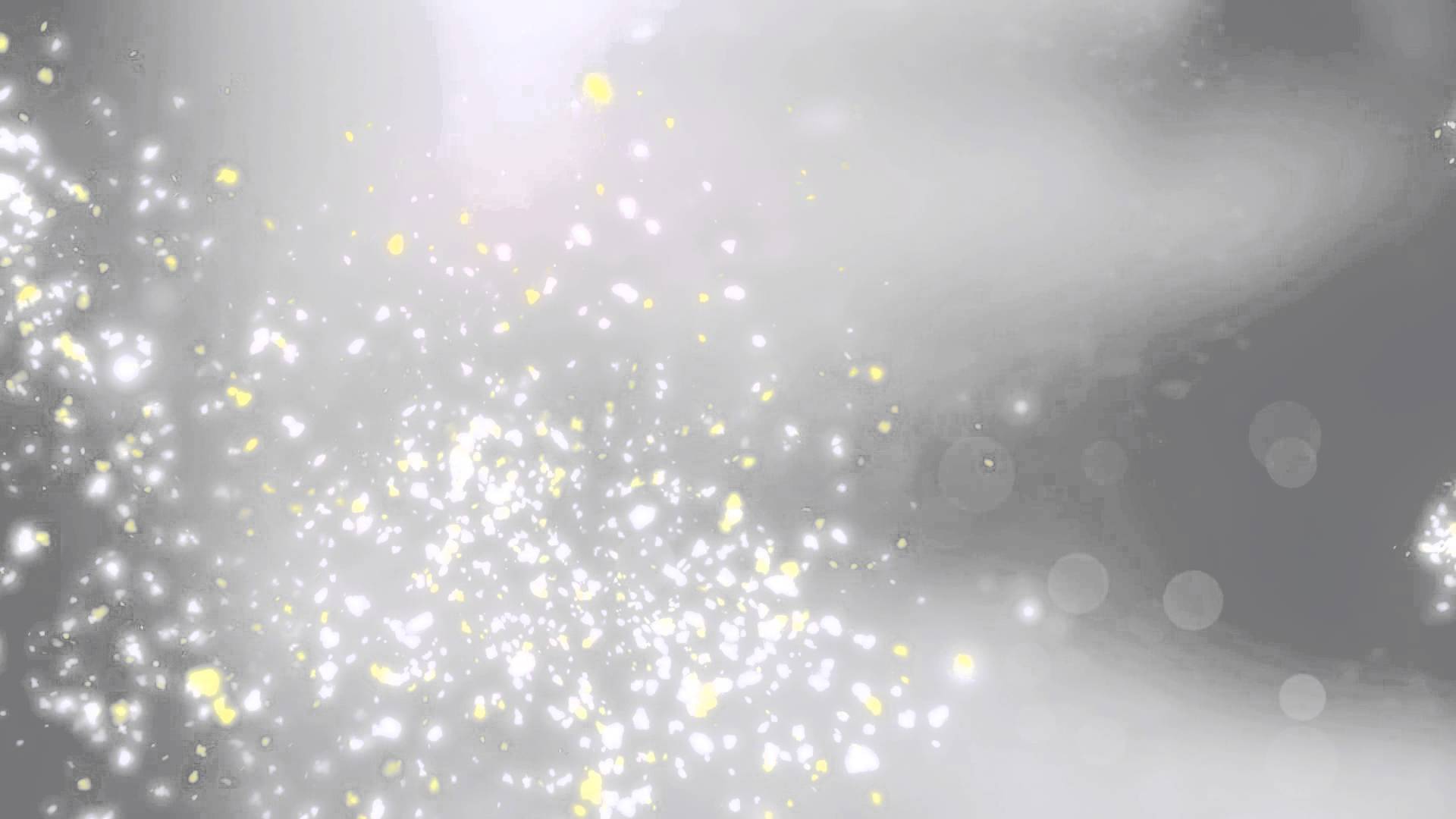 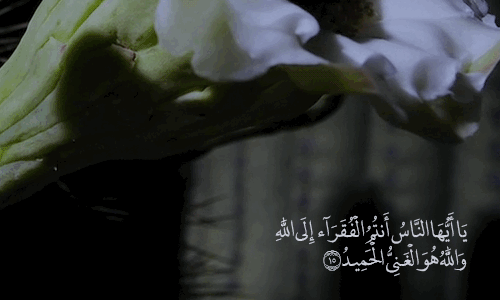 يقول ابن القيم: {الفقر الحقيقي هو دوام الافتقار الى الله في كل حال،وان يشهد العبد في كل ذرة من ذراته الظاهرة والباطنة فاقة تامة الى الله تعالى من كل وجه}
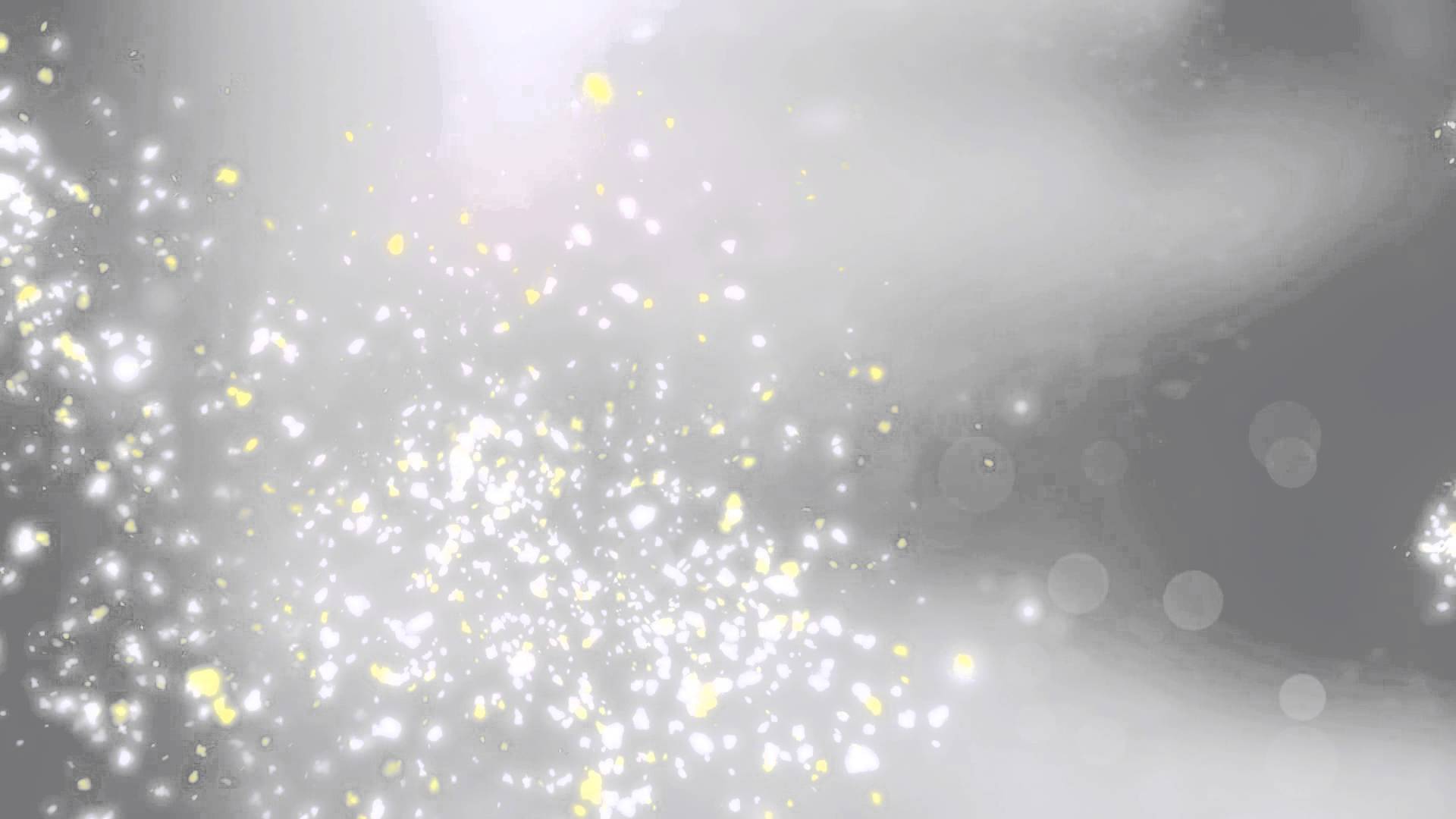 افتقار إيجاد :




 افتقار بقاء :
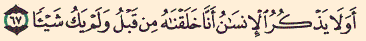 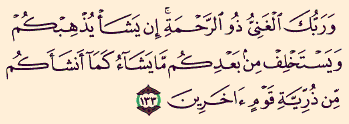 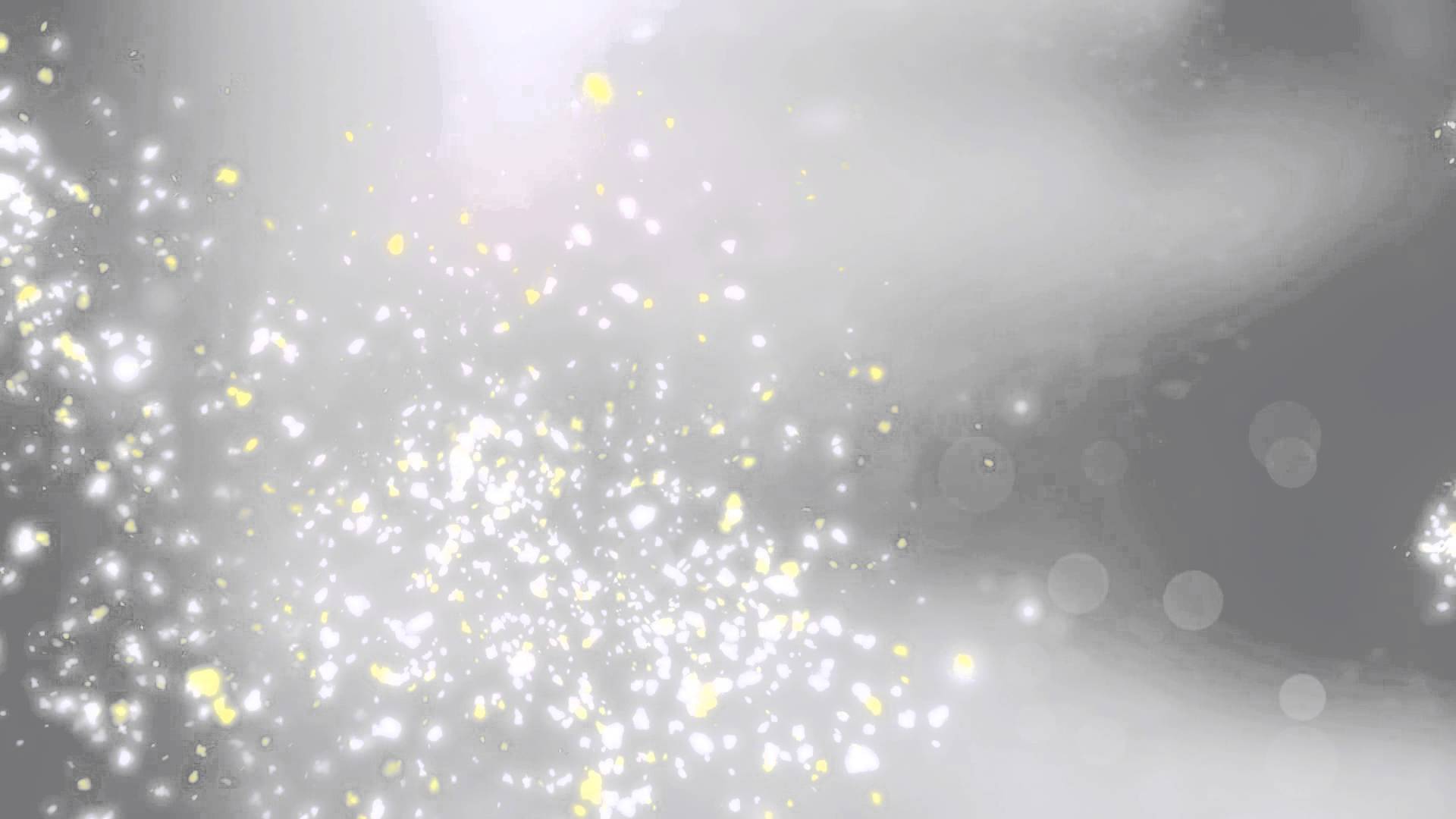 افتقار هداية :
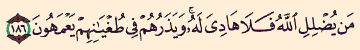 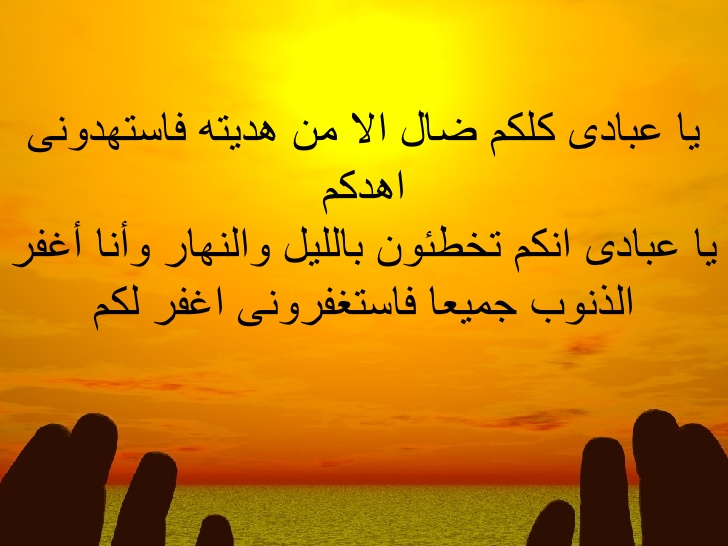 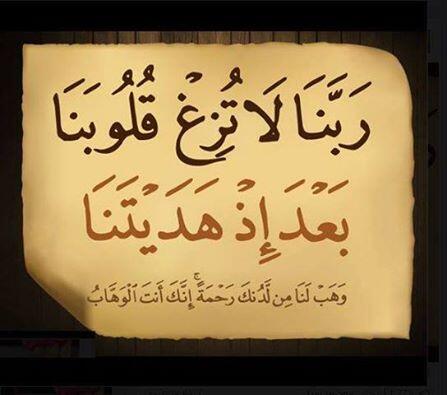 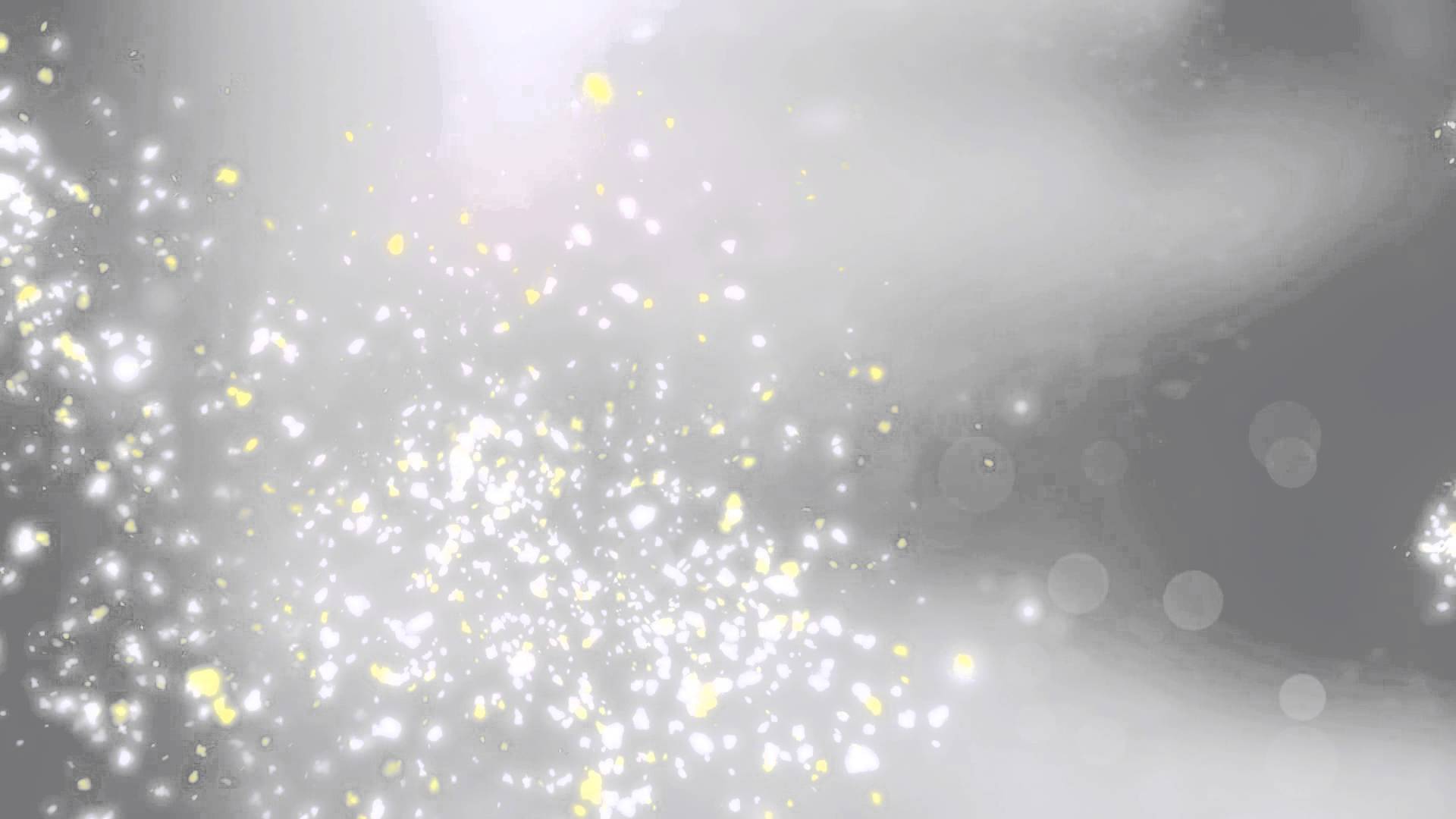 افتقار عطاء و رزق :









	- قصة الرجل الصالح : (بل أدعو الذي جاء بك).
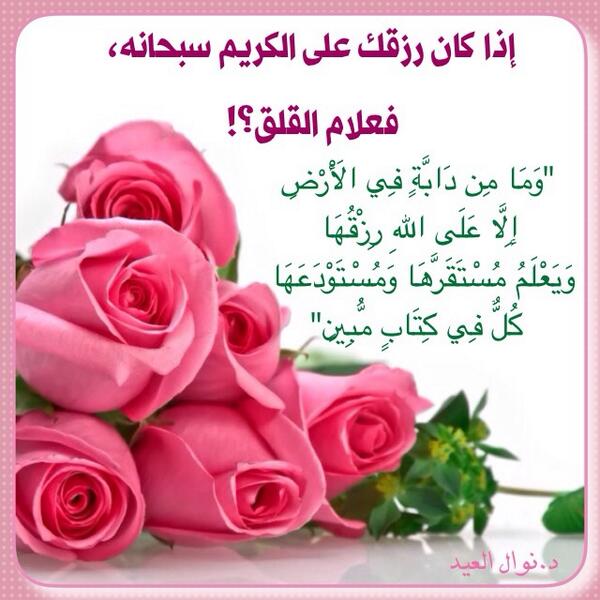 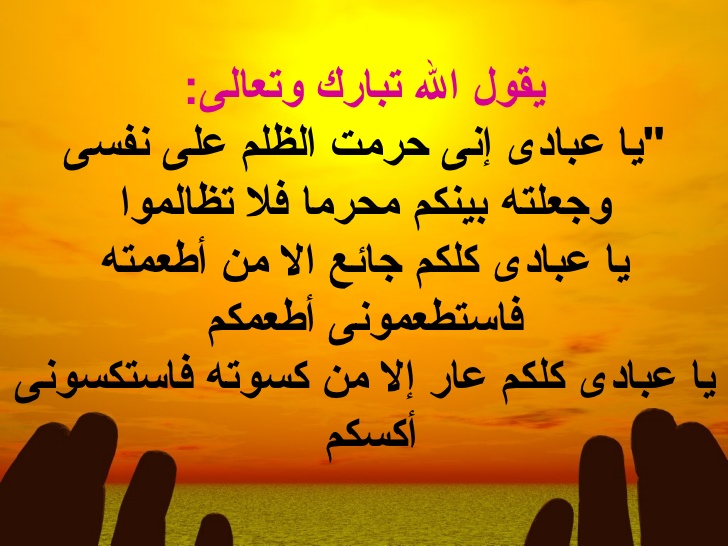 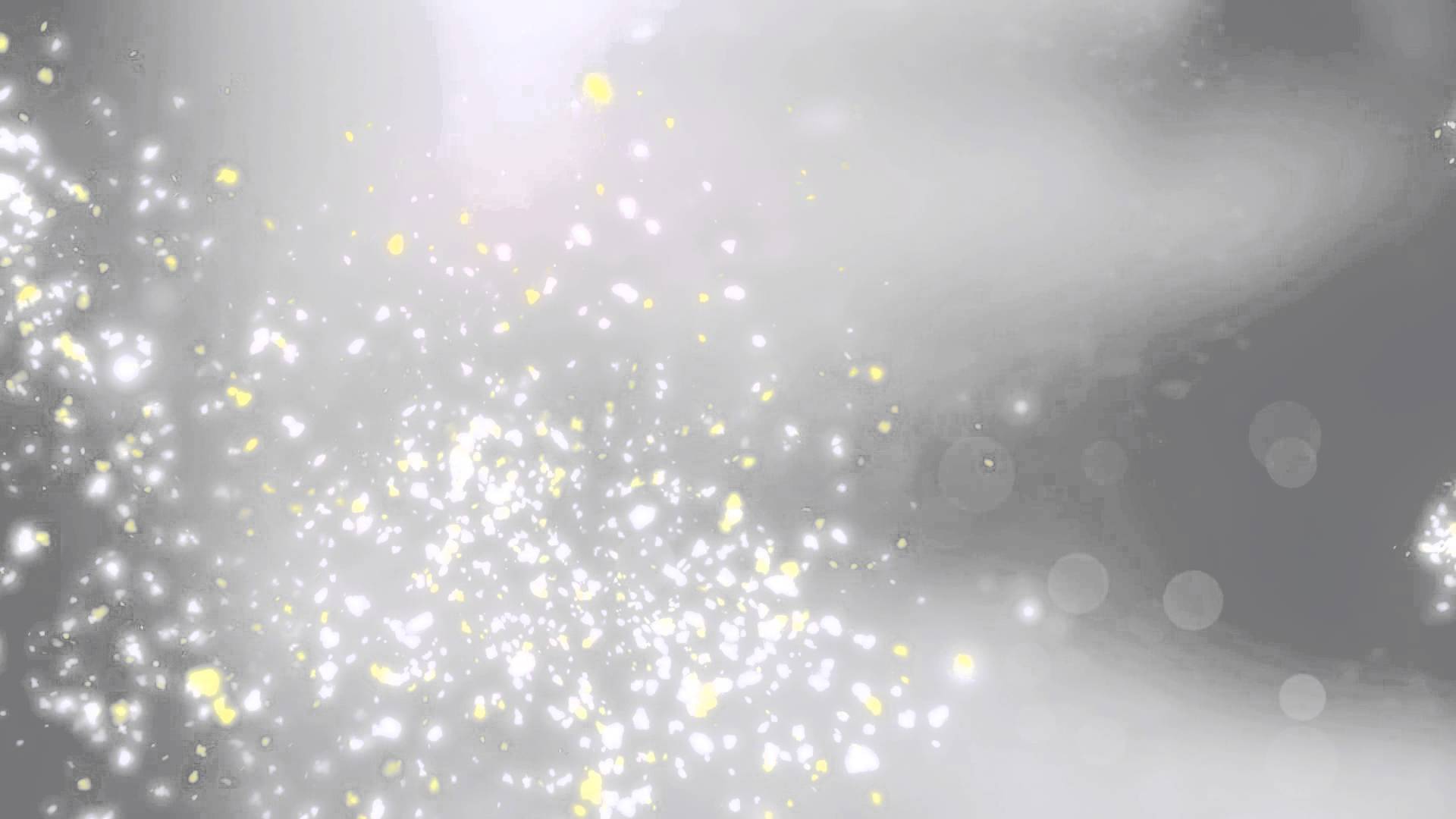 افتقار علم :
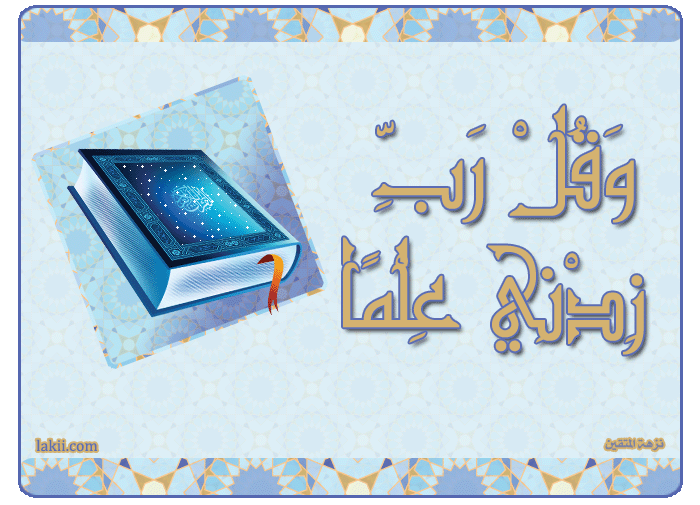 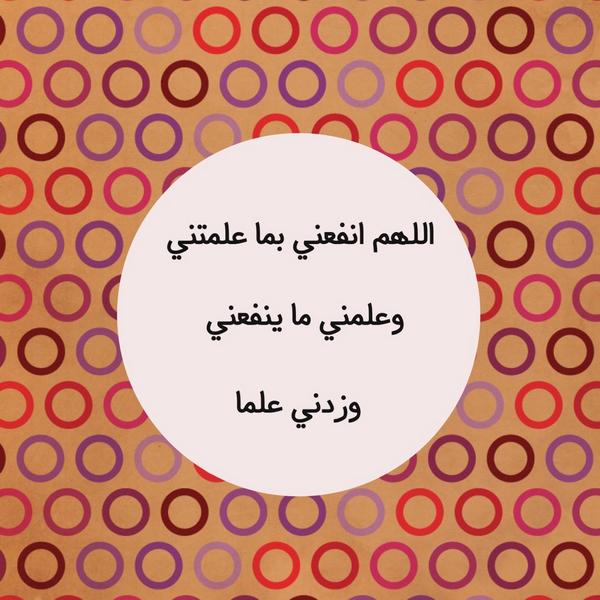 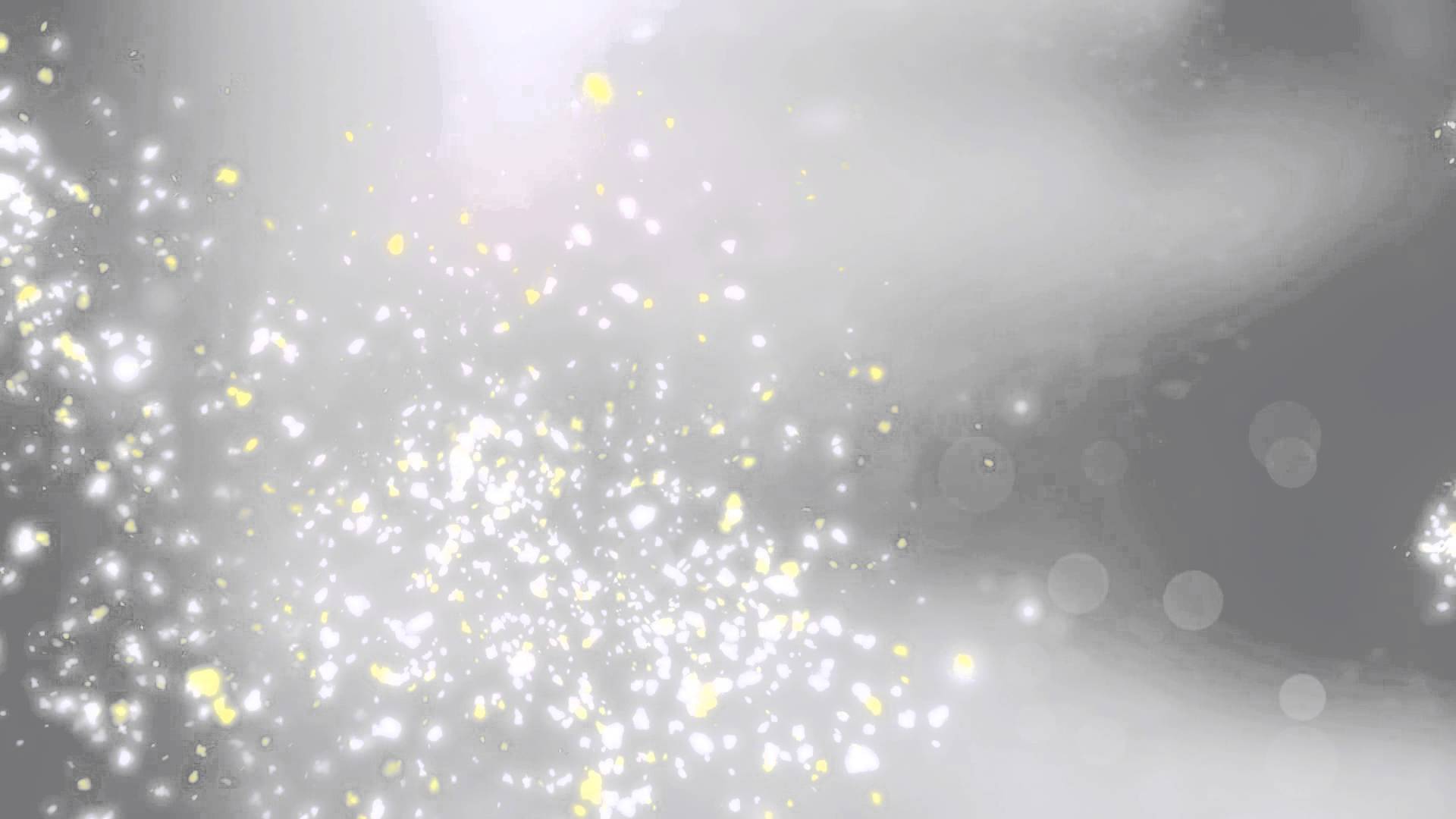 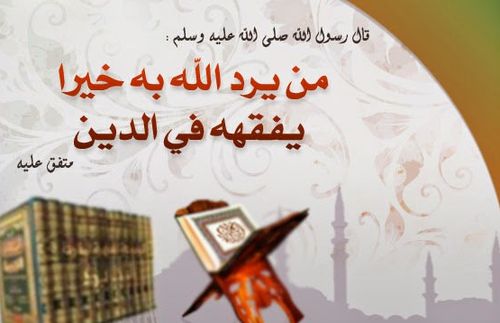 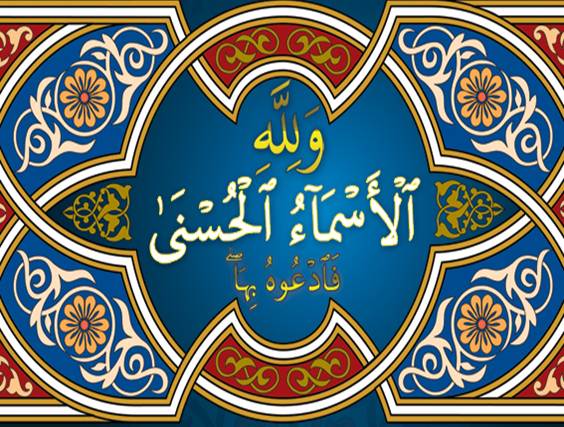 - قصة أبي يوسف تلميذ أبي حنيفة : ها هو ذا يتعلم أكل الفالوذج بذهن الفستق.
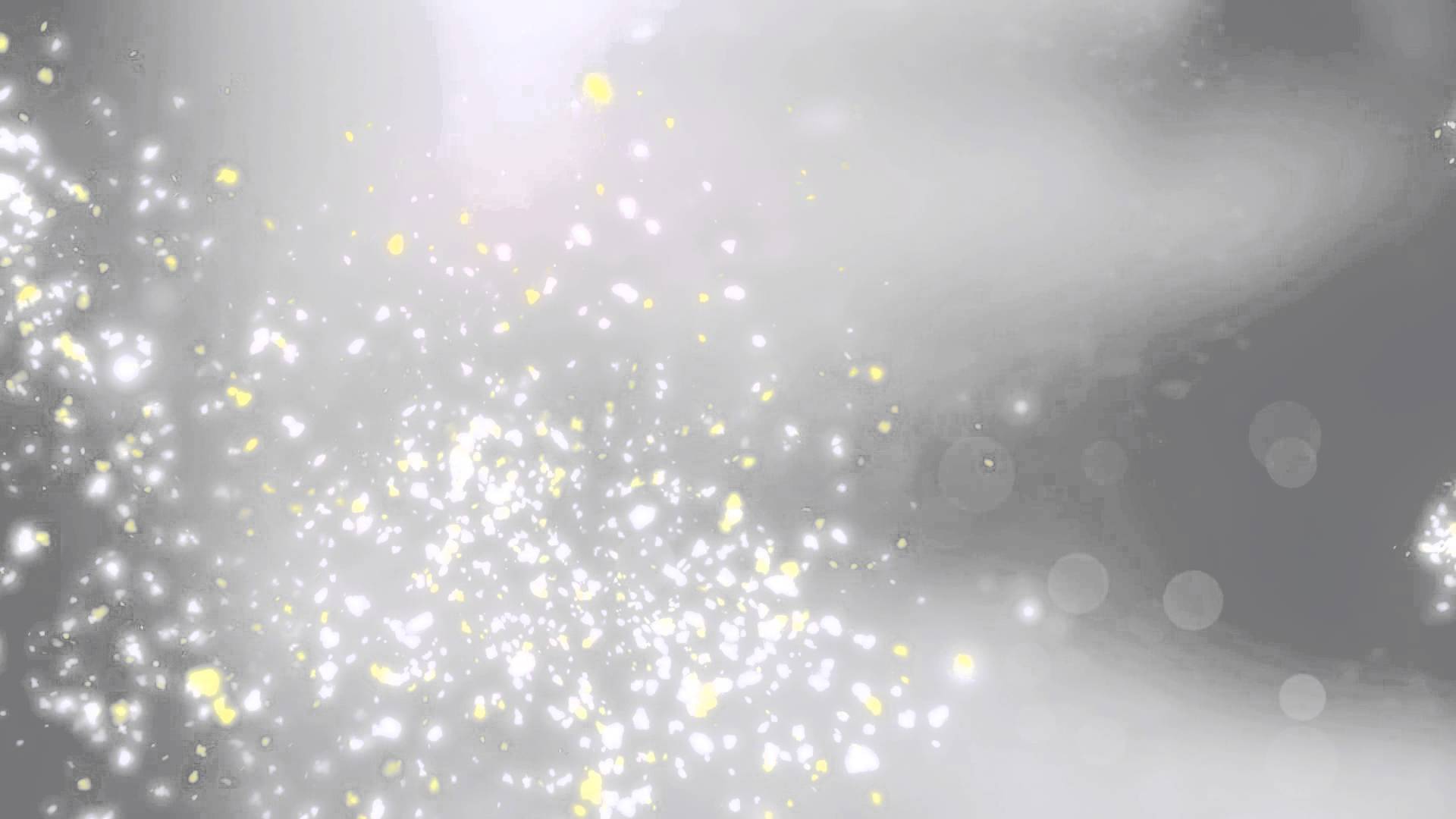 افتقار قبول الأعمال :
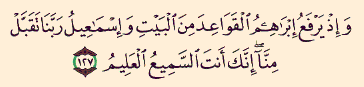 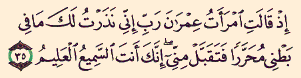 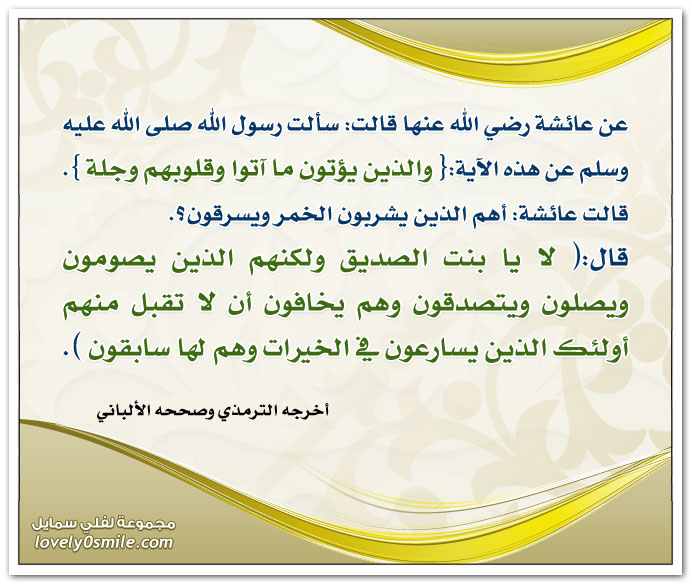 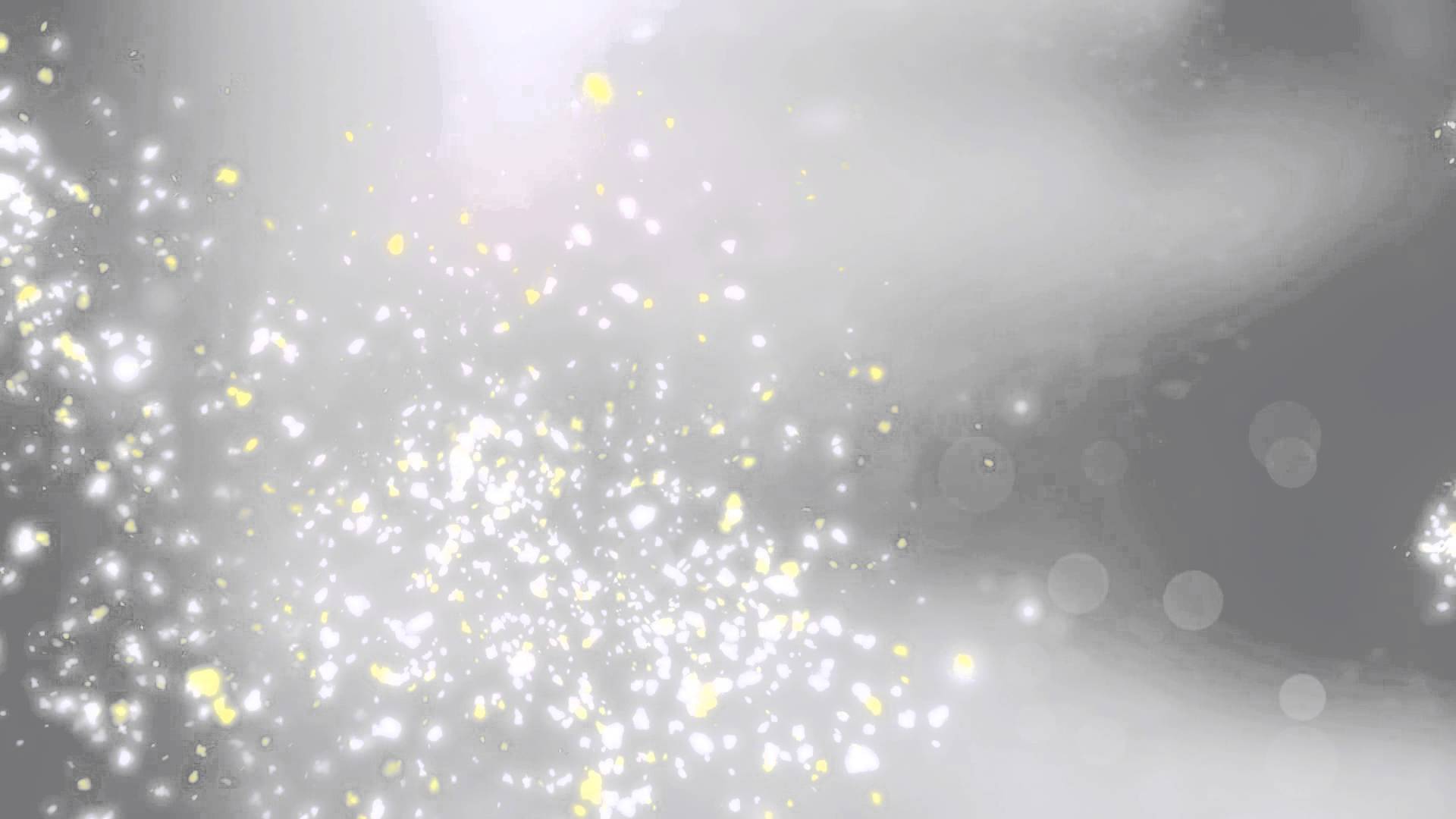 افتقار رحمة و مغفرة :
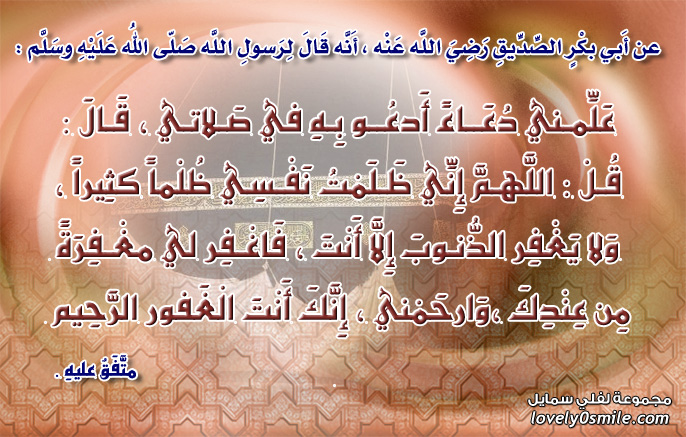 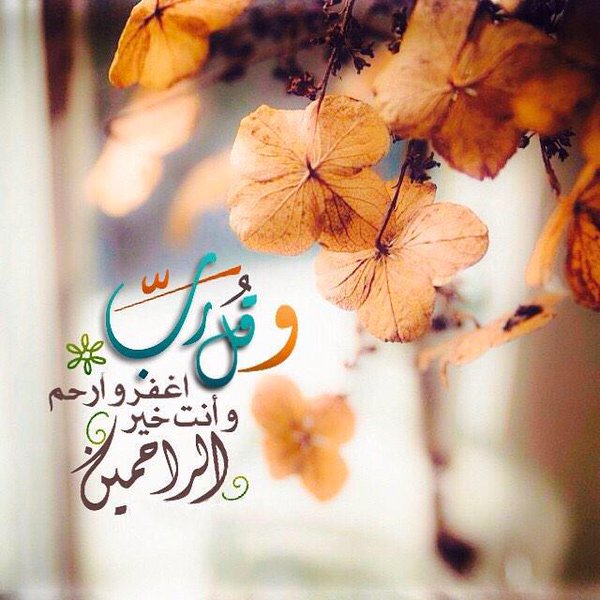 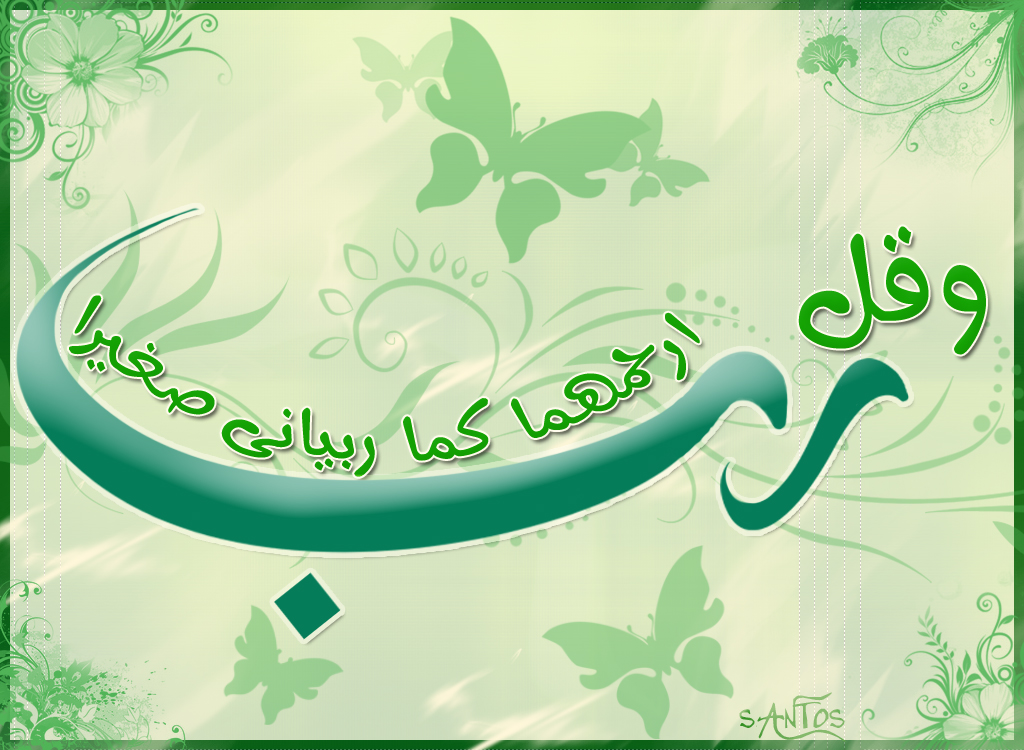 الإسراء/24
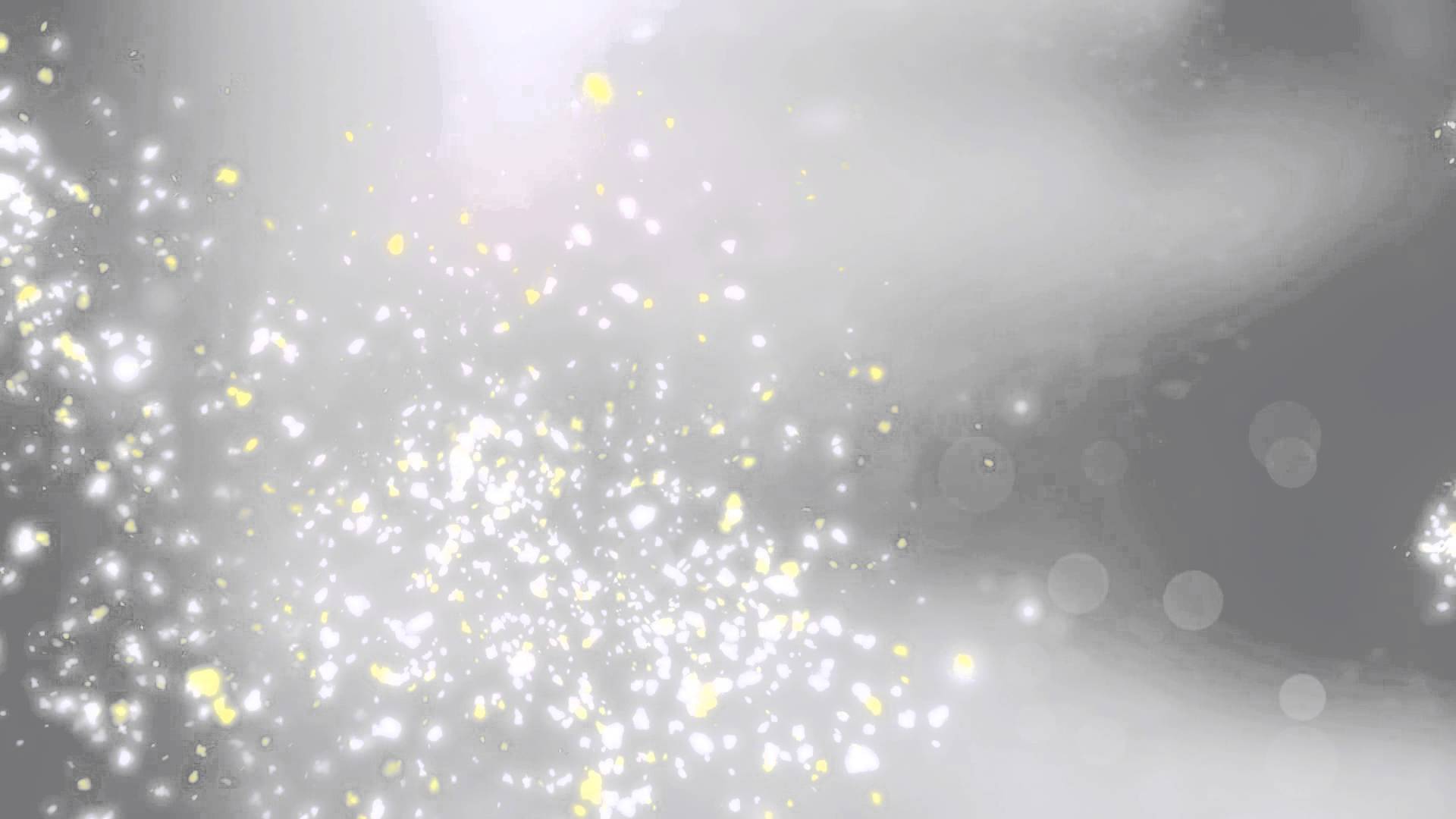 أمر الله عز و جل الولد برحمة والديه “وَاخْفِضْ لَهُمَا جَنَاحَ الذُّلِّ مِنَ الرَّحْمَةِ”.
الإمام السعدي (و فهم من هذا أنه كلما ازدادت التربية ازداد الحق، و كذلك من تولى تربية الإنسان في دينه و دنياه تربية صالحة غير الأبوين فإن له على من رباه حق التربية).
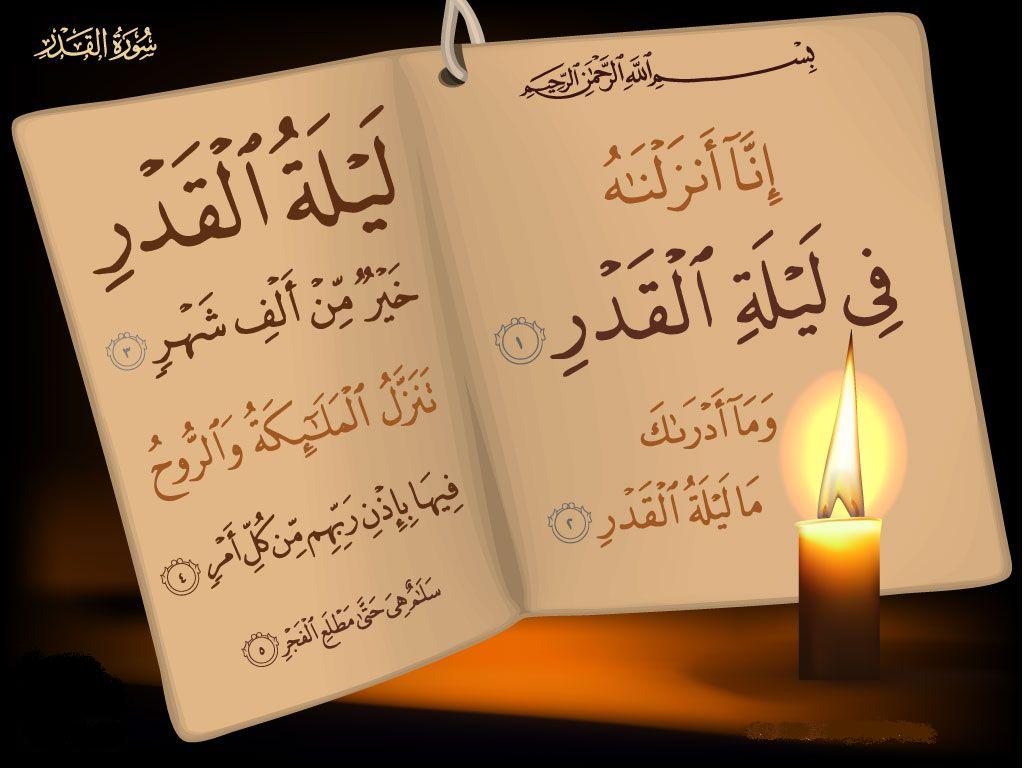 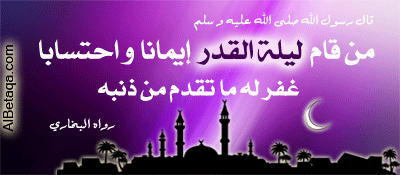 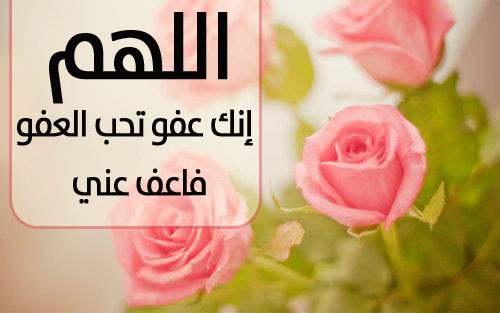